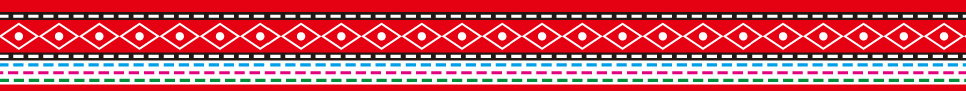 110學年度臺灣母語日訪視暨國教輔導團本土語文輔導小組線上訪視會議                                                             報告人: 廖仁藝 校長
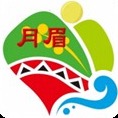 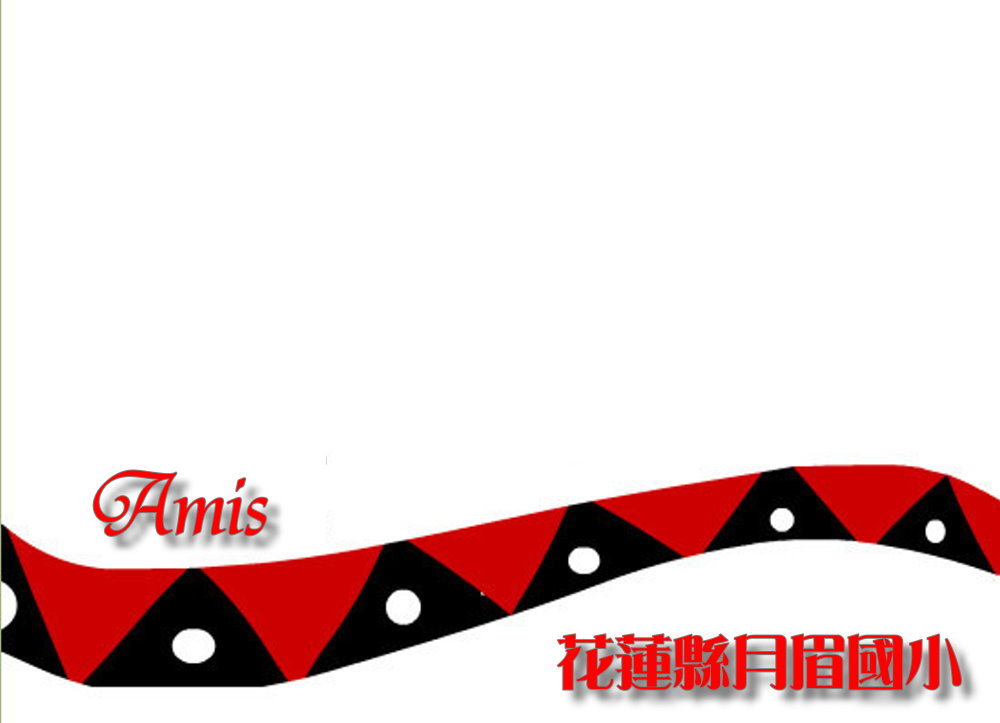 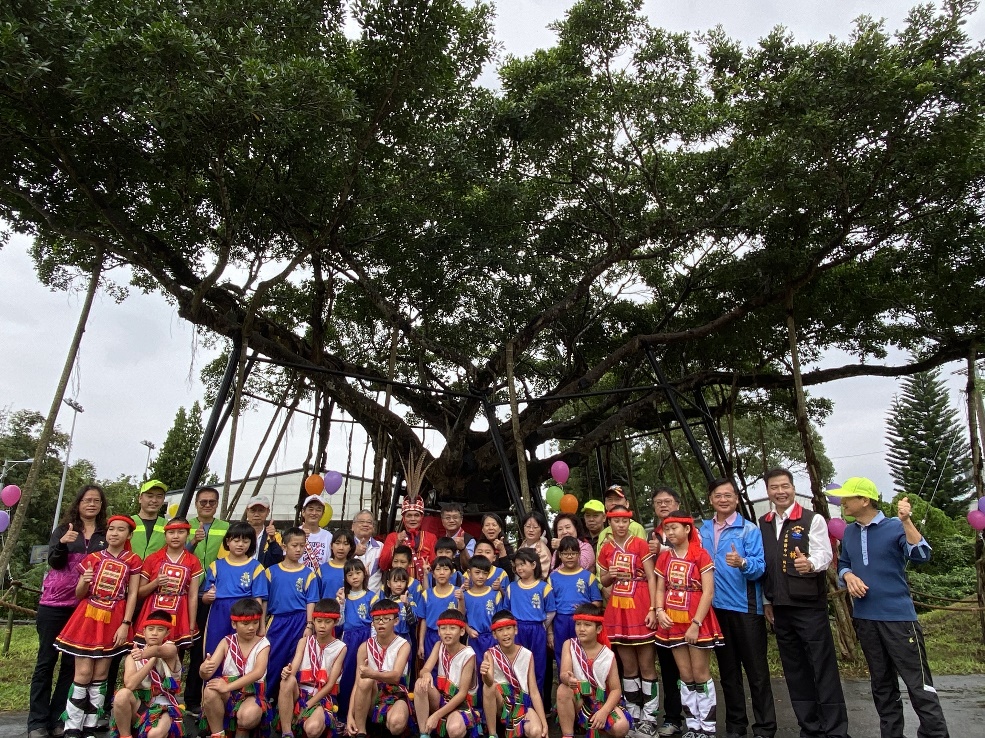 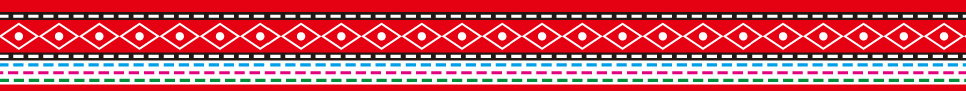 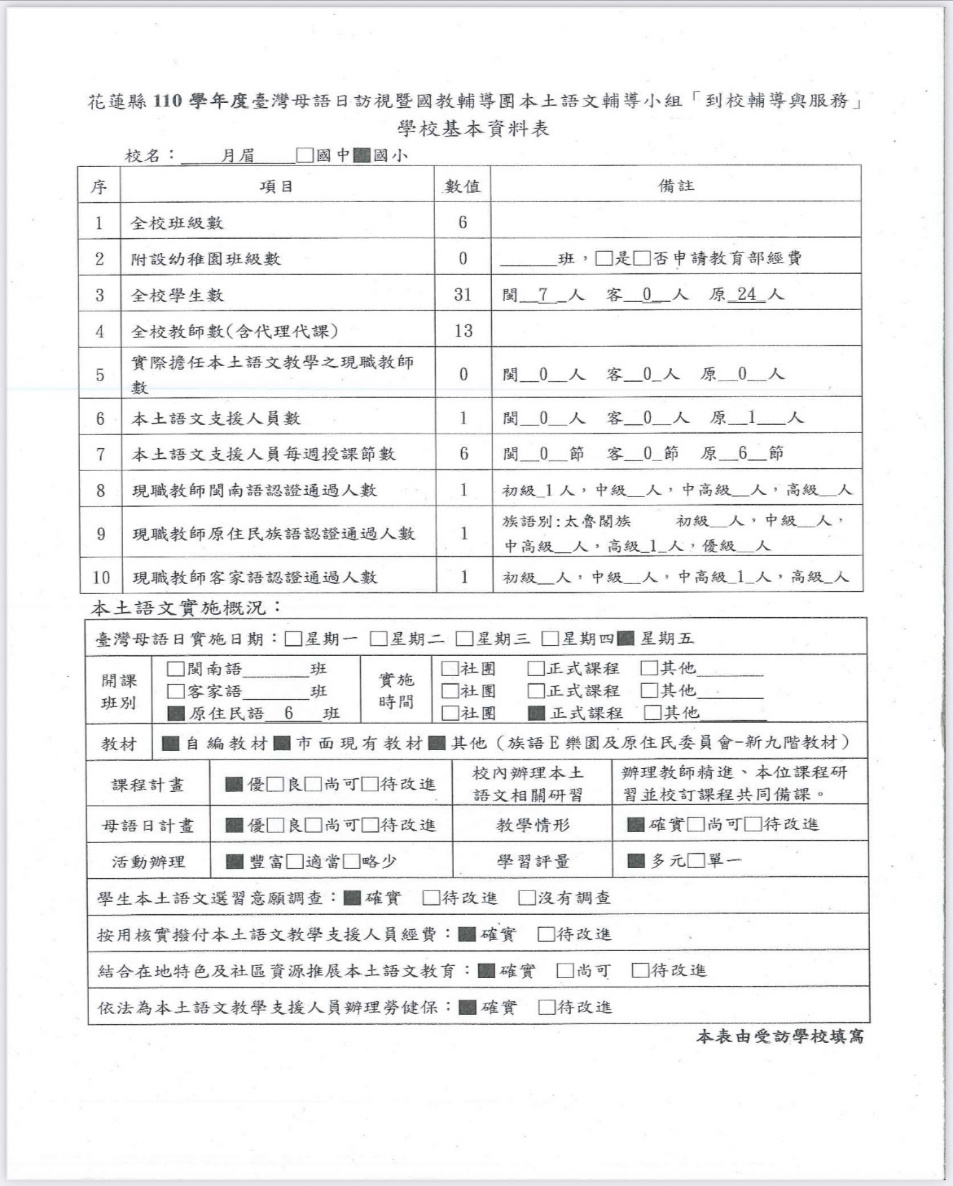 學校基本資料~附件2
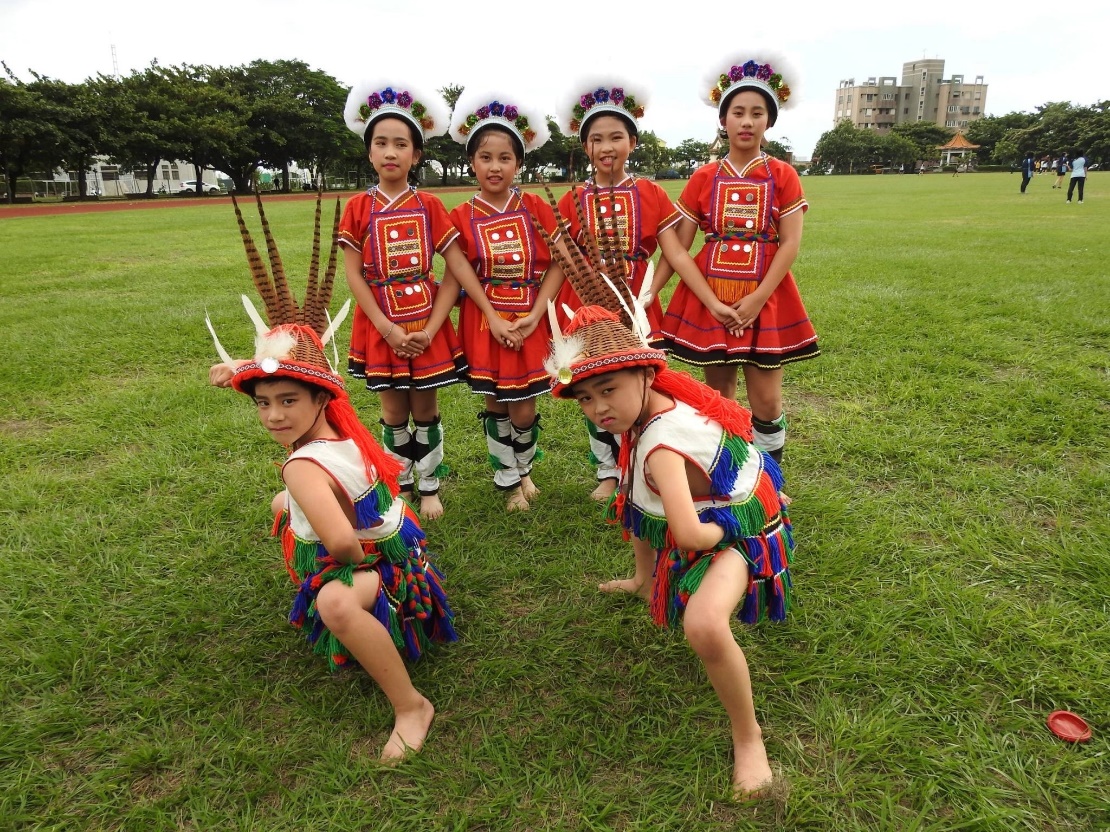 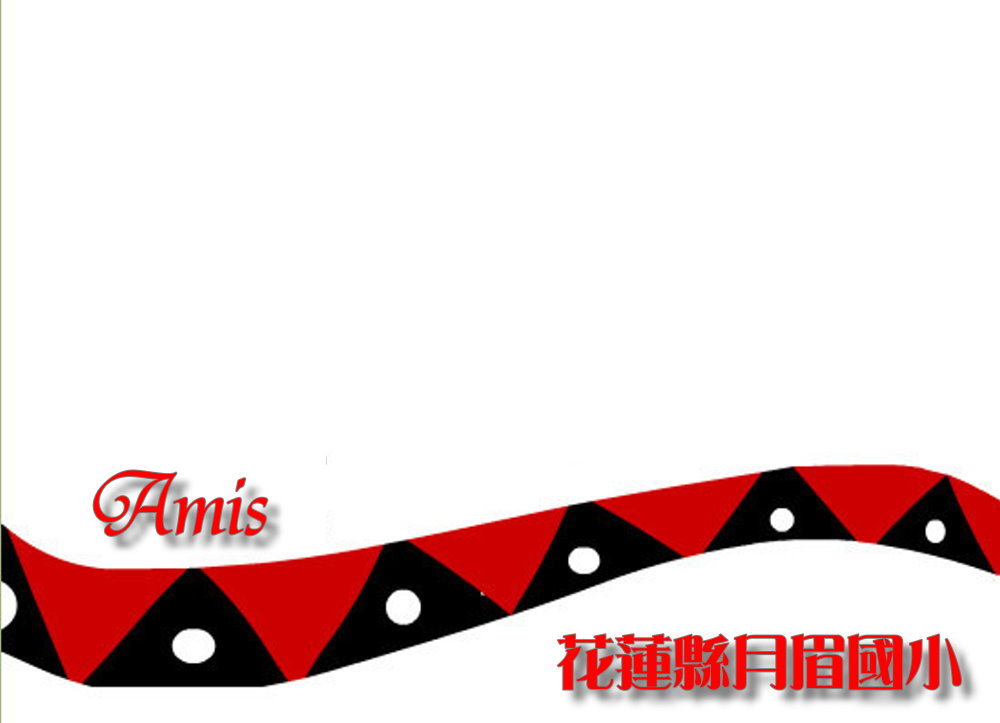 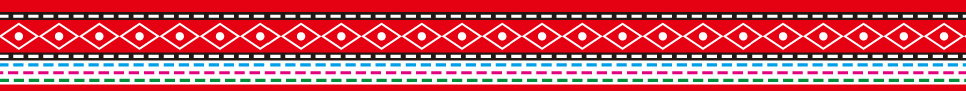 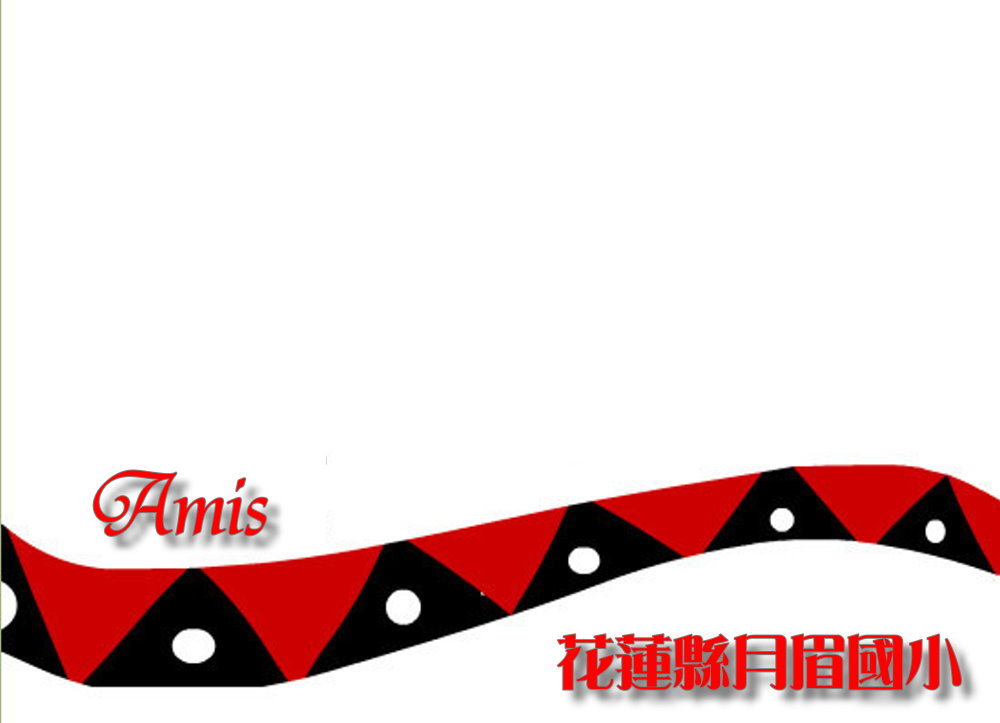 學校基本概況~附件2◆學校地區屬性:偏遠地區學校◆全校班級數:六班◆全校學生人數:31人(原24人、閩7人、客0人)◆全校教師人數:13人◆本土語文教學支援人員:1人
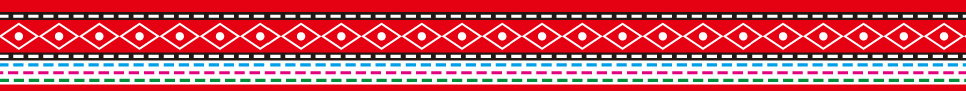 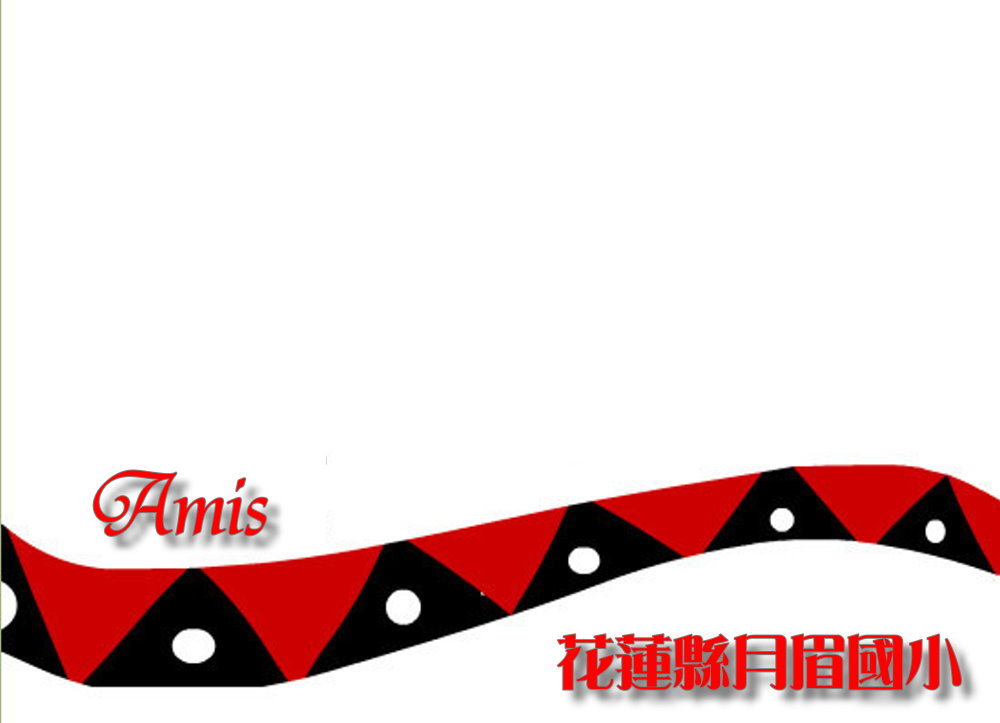 學校基本概況~附件2◆阿美族語-南勢阿美語  教學支援人員姓名:林英蘭老師◆授課班級數:六班(一年級~六年級) 週五上課◆各班學生人數: 一年級(6人)、二年級(5人)                三年級(2人)、四年級(10人)                五年級(3人)、六年級(5人)◆授課教材:原住民委員會新九階教材、自編、           族語E樂園、網路……等
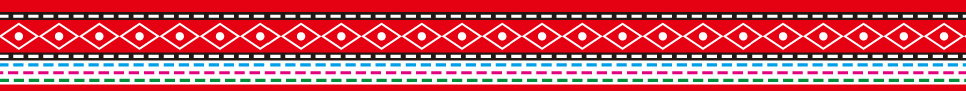 學校基本概況~附件2★林英蘭老師語言能力認證
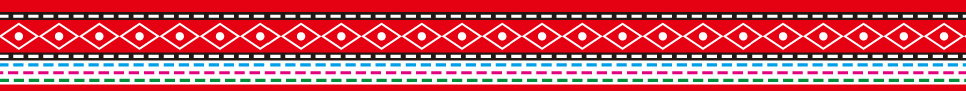 學校基本概況~附件2★現職教師語言能力認證
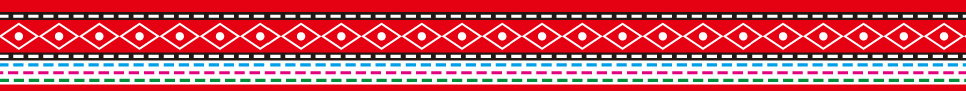 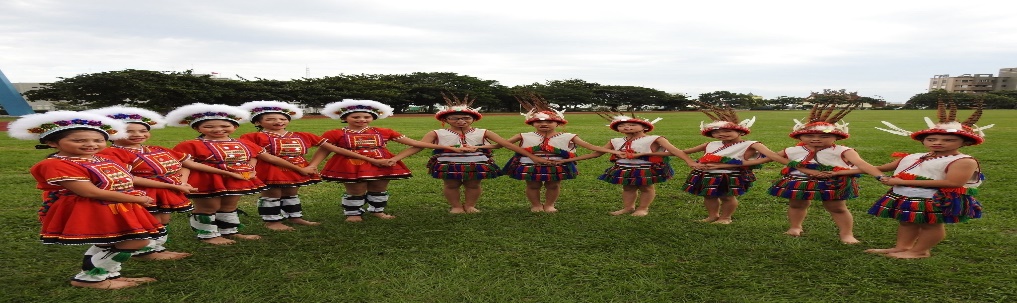 學校基本概況~附件2★教師研習紀錄
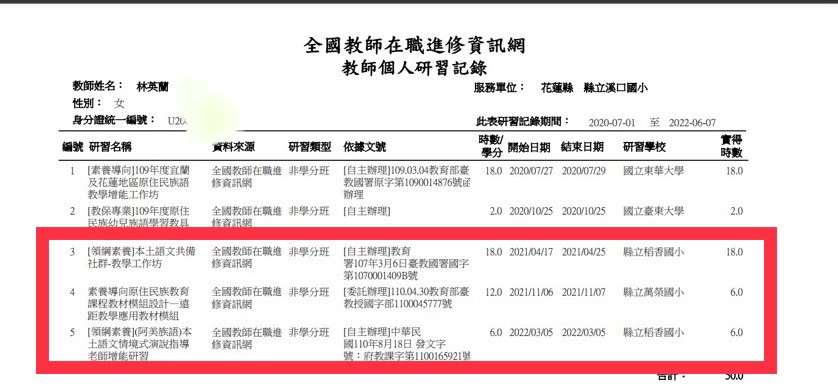 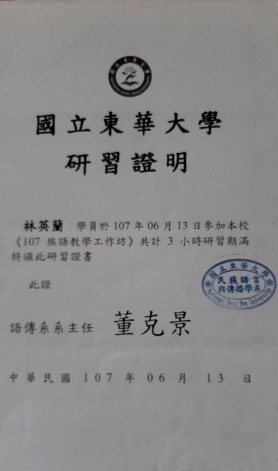 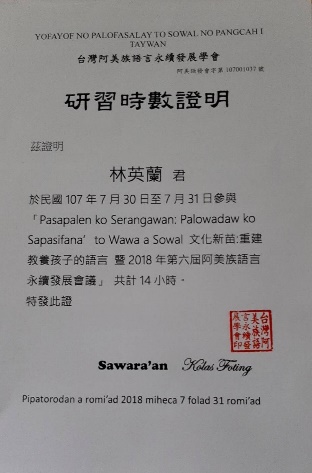 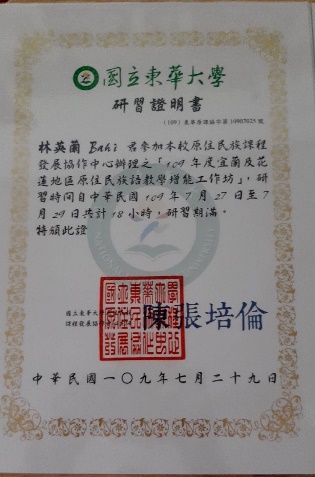 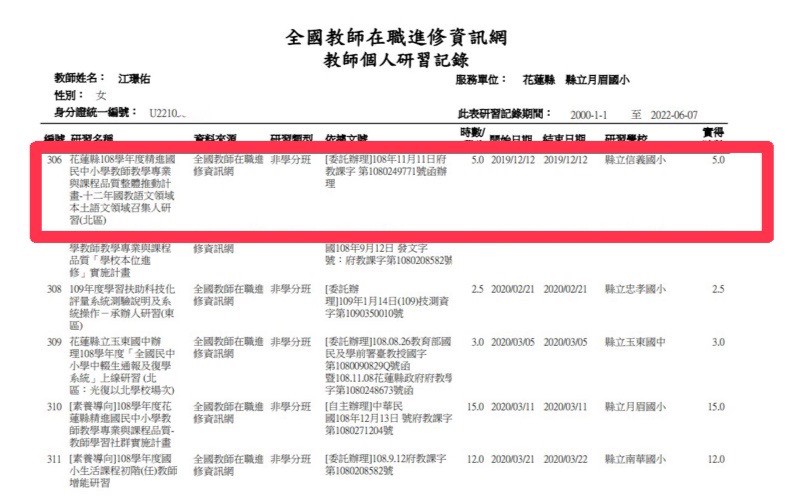 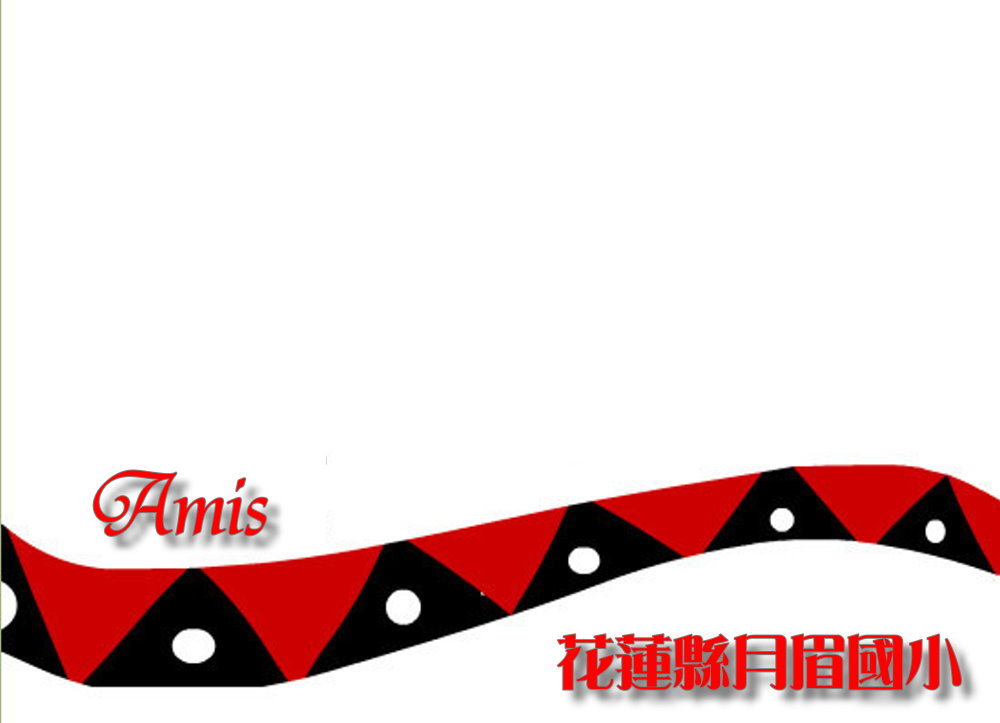 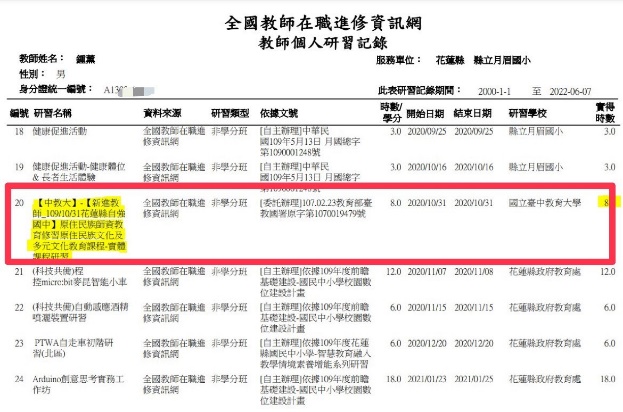 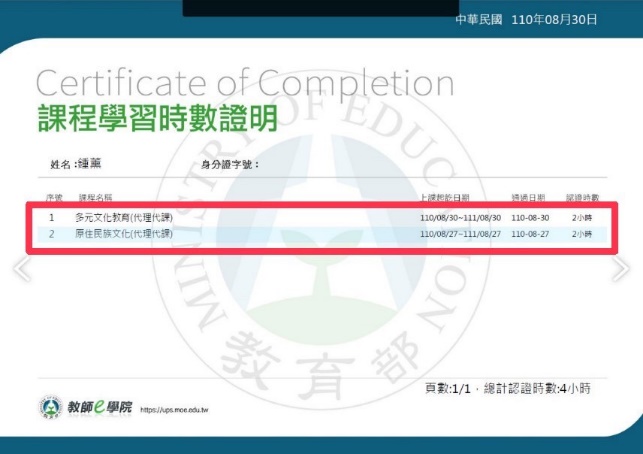 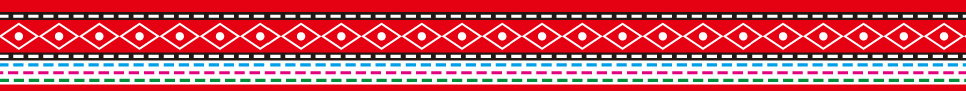 學校基本概況~附件2★校內教師研習
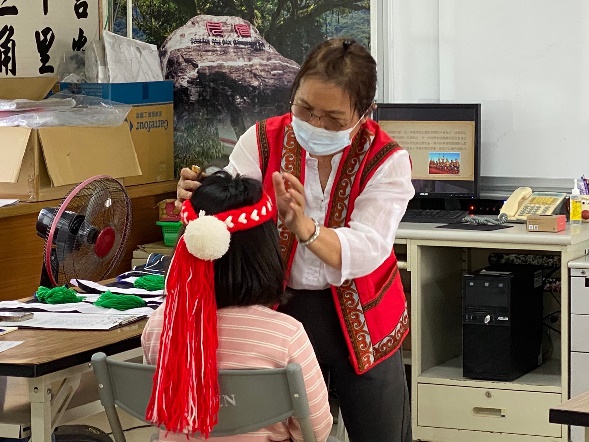 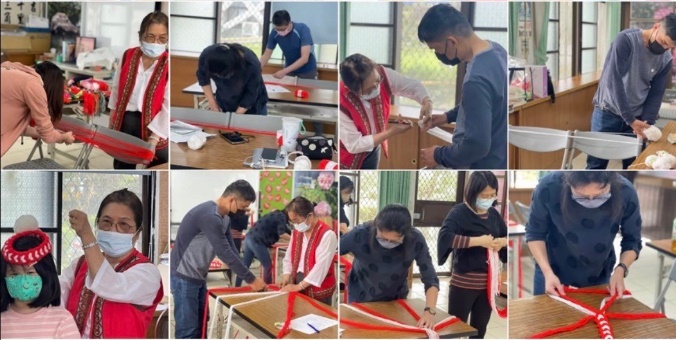 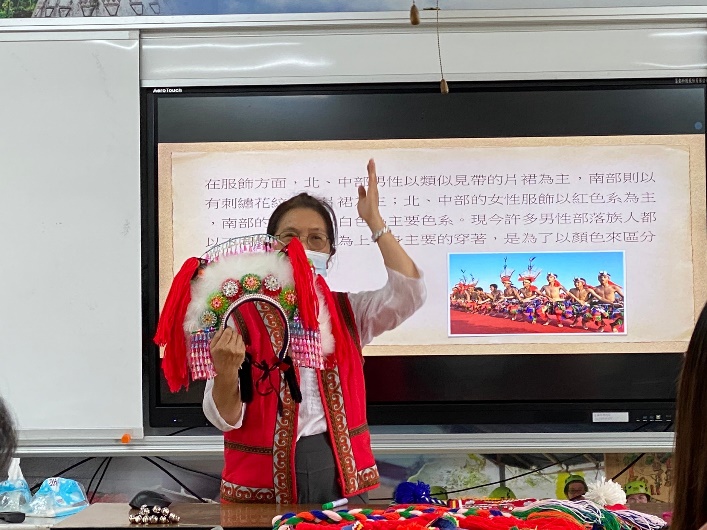 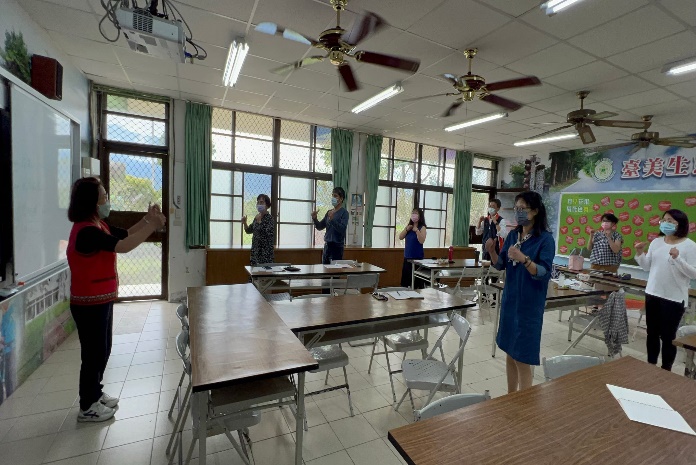 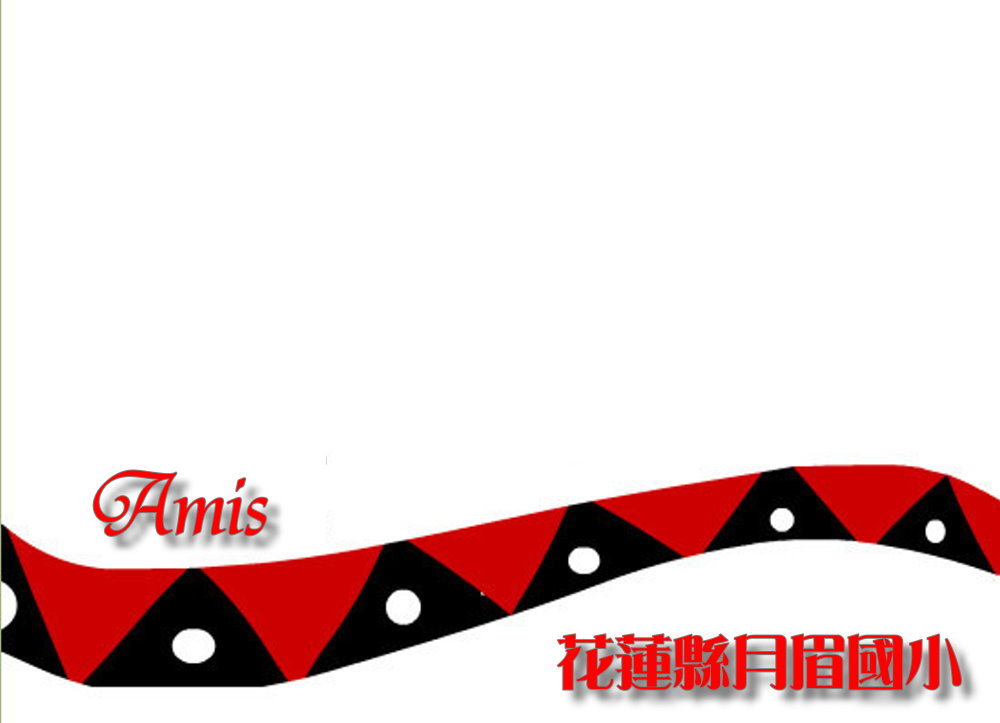 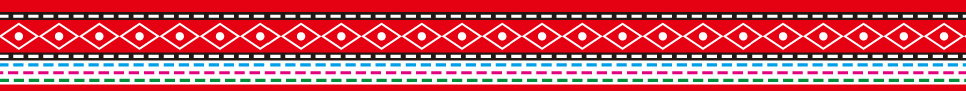 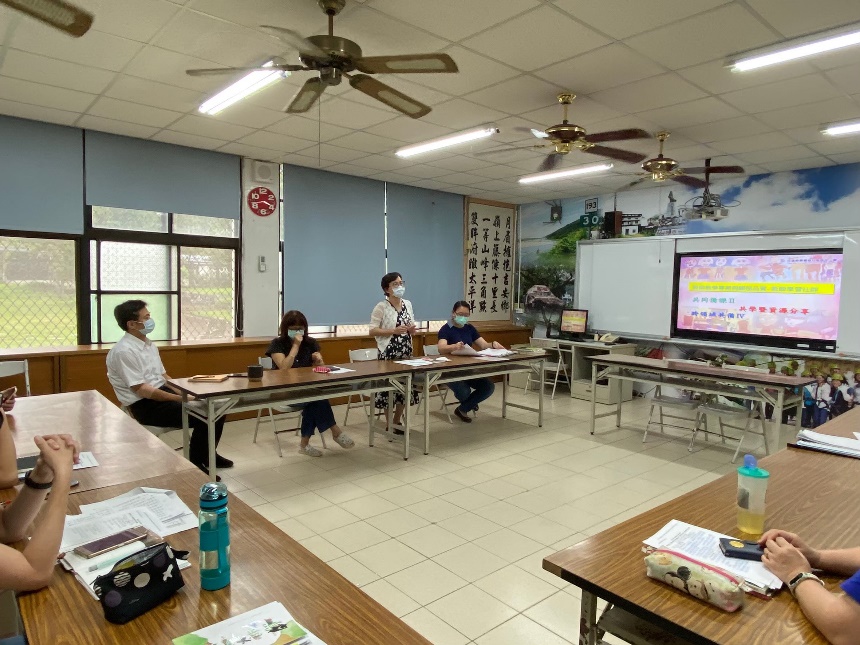 學校基本概況~附件2★校內教師研習
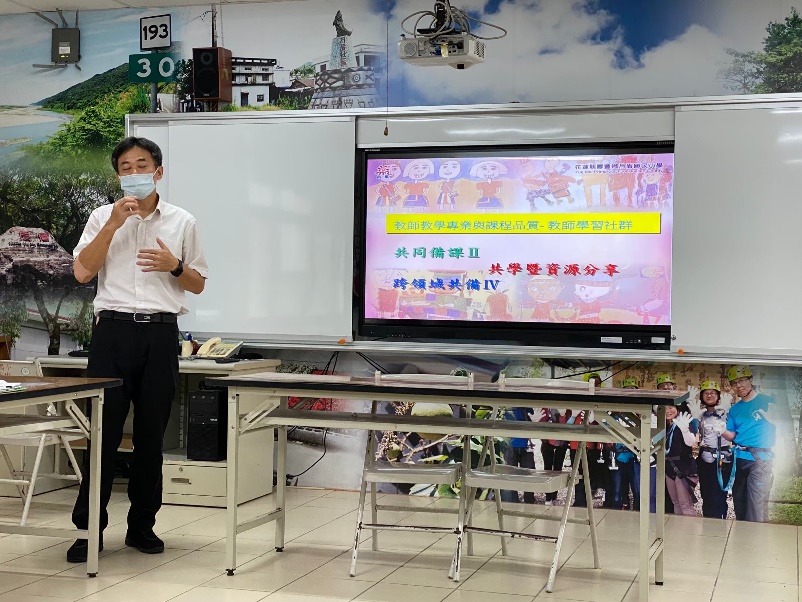 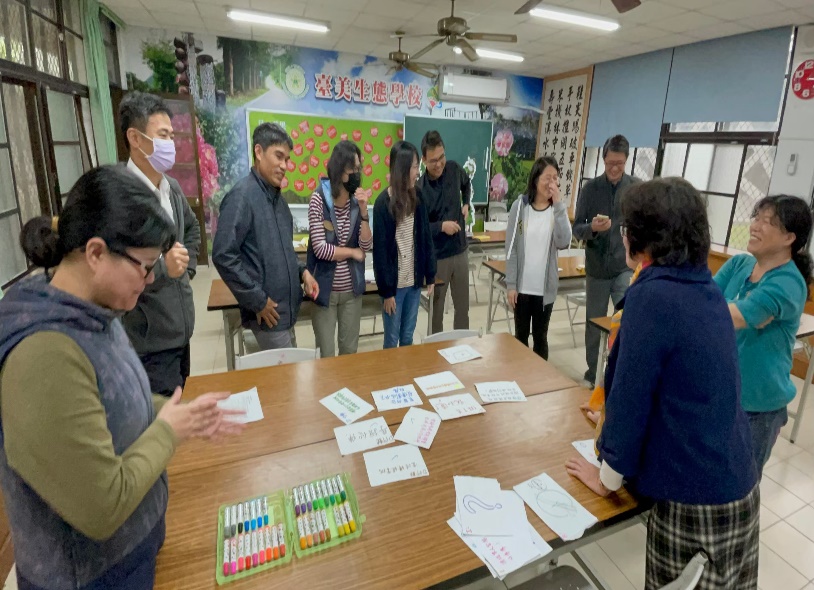 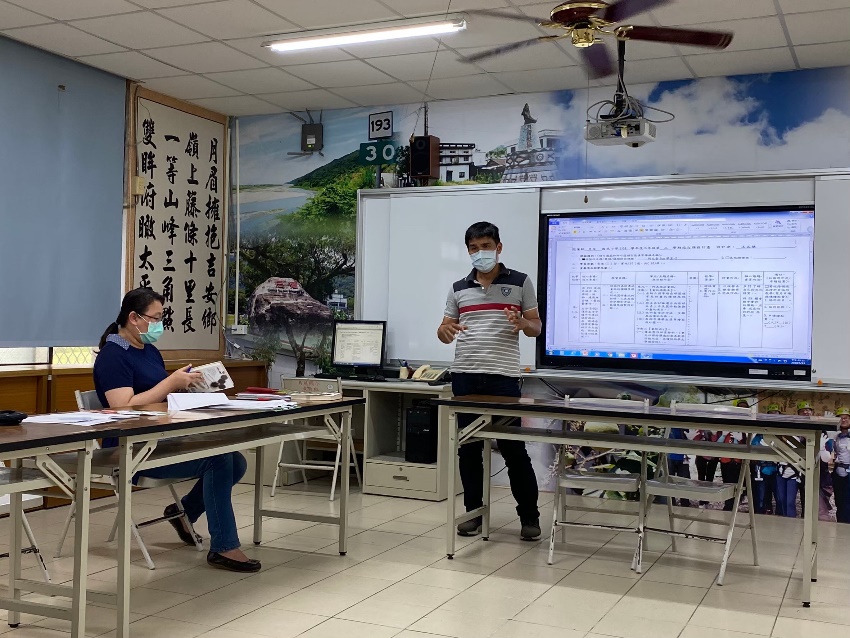 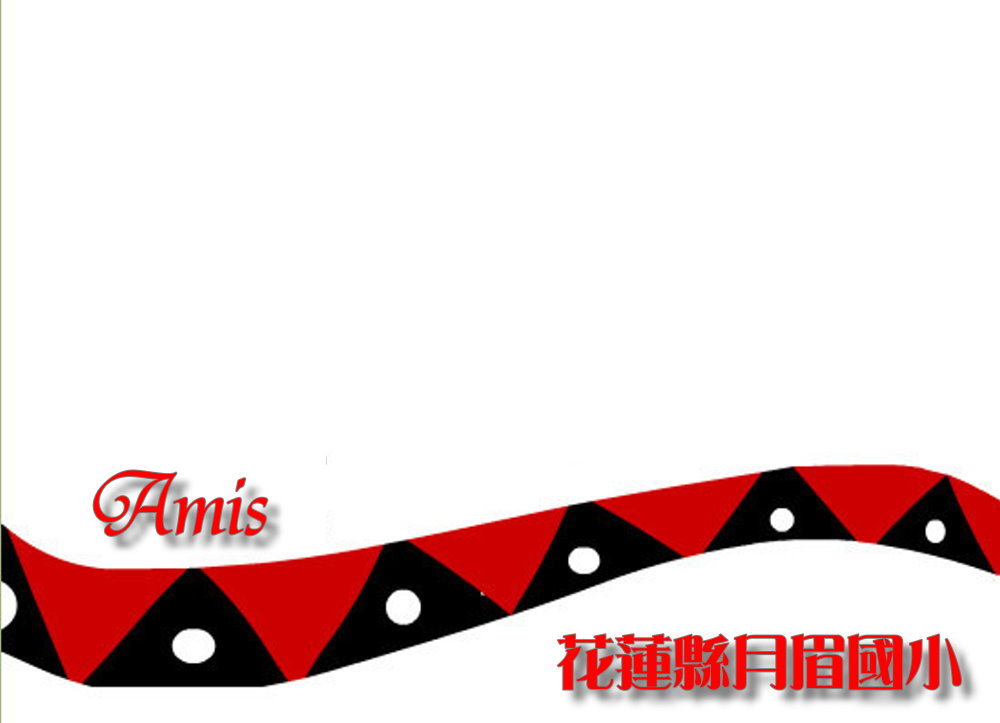 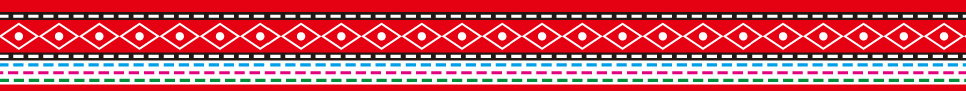 學校基本概況~附件2★學生本土語文選習意願調查
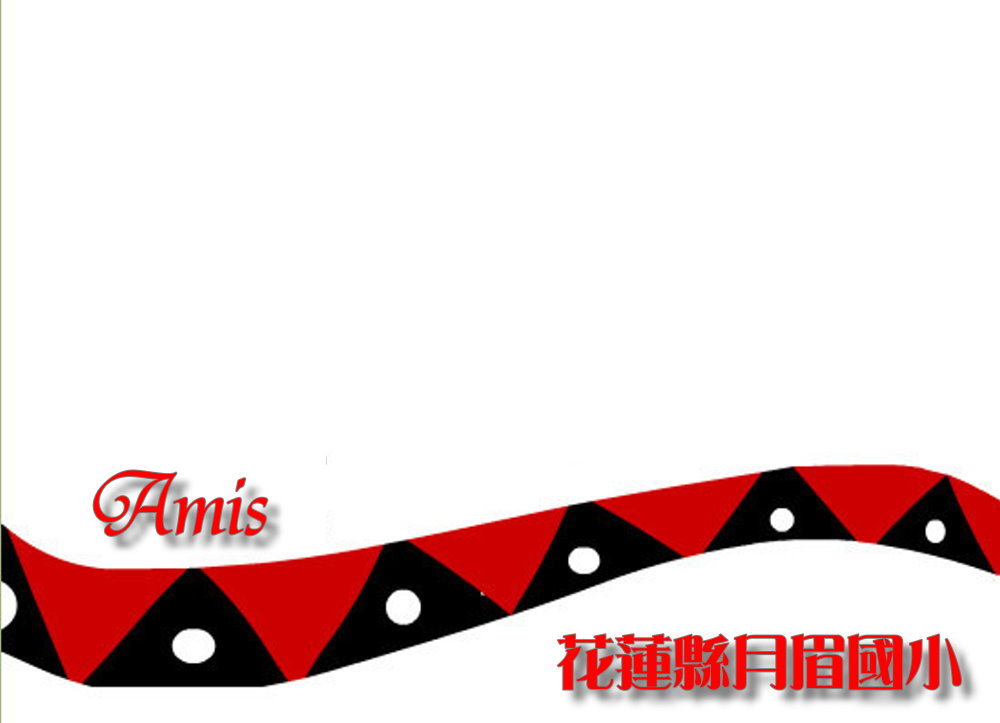 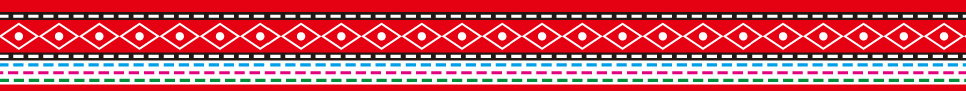 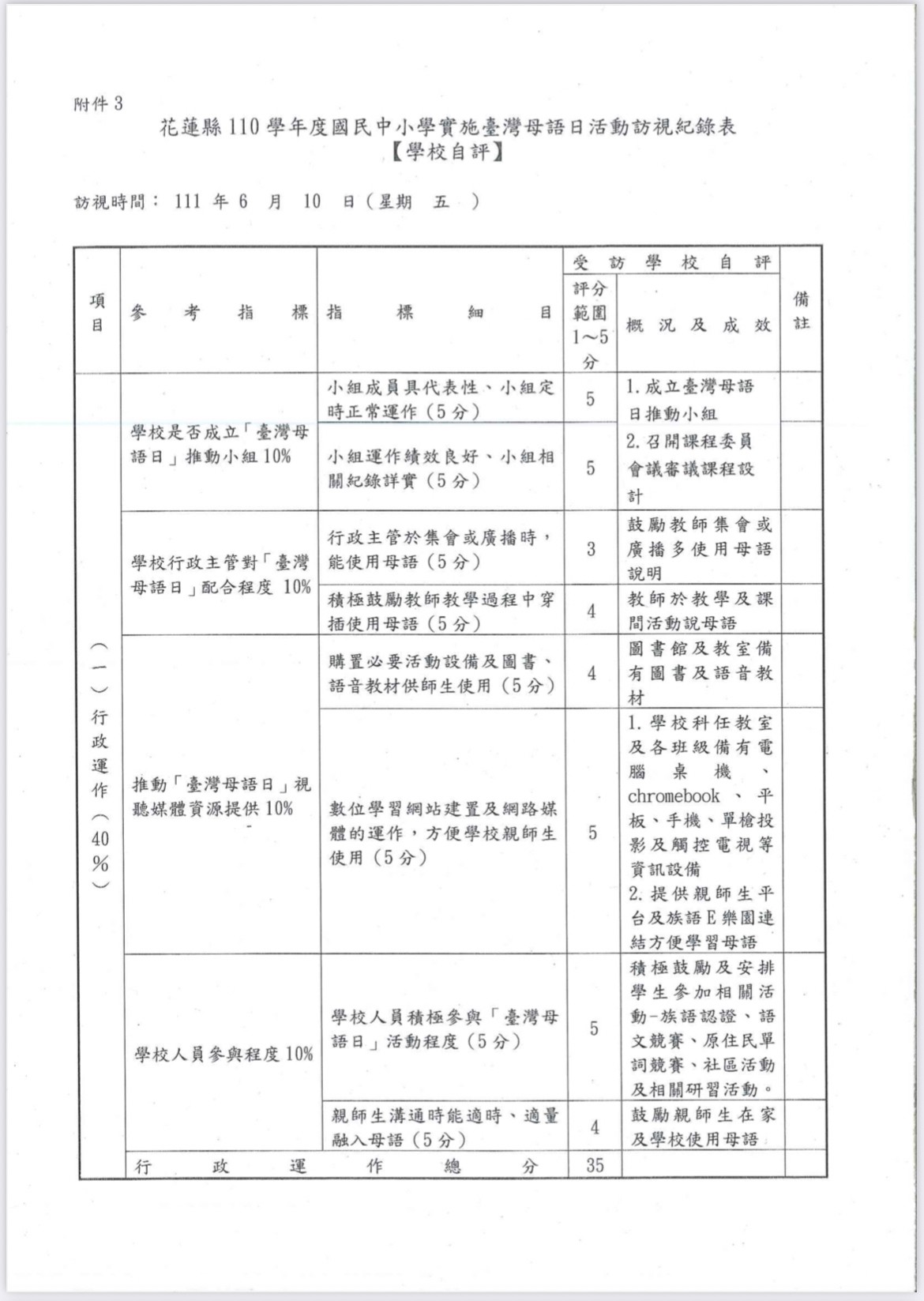 學校基本資料~附件3
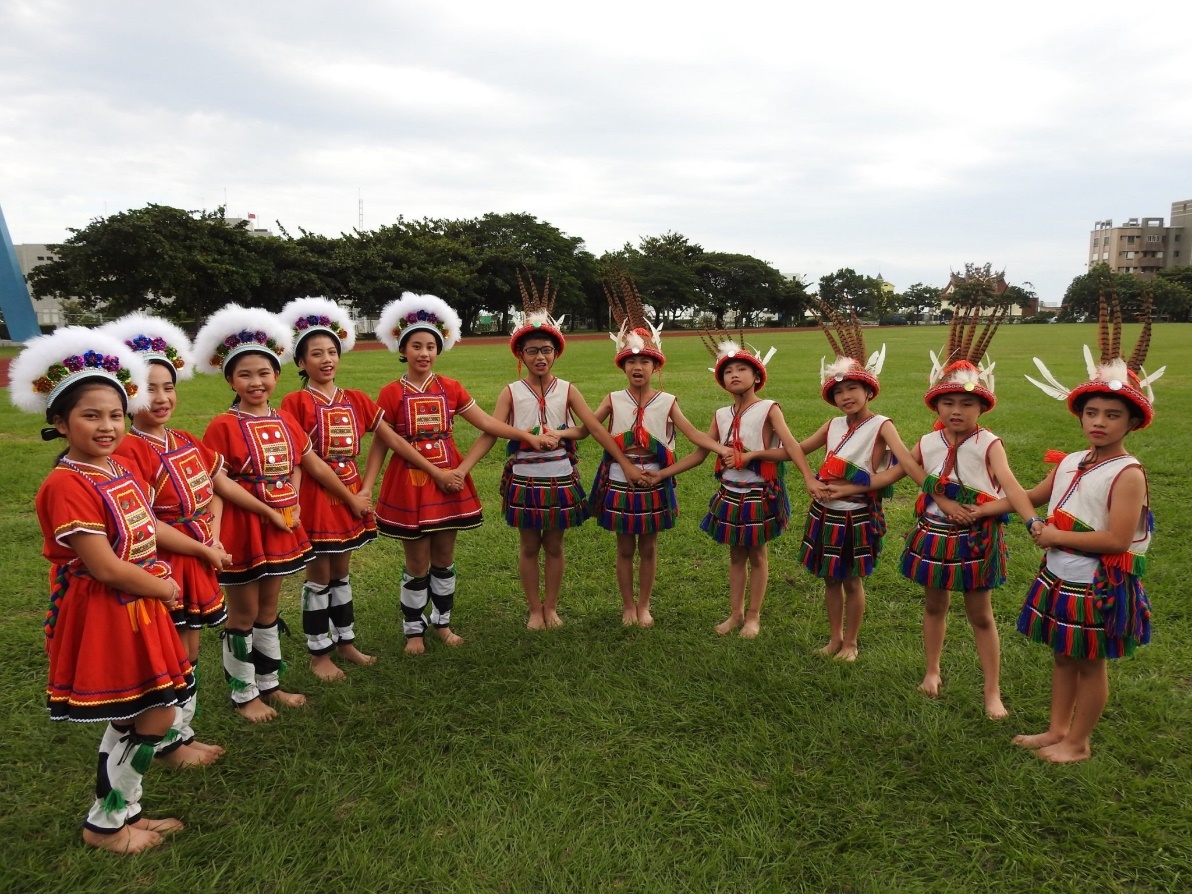 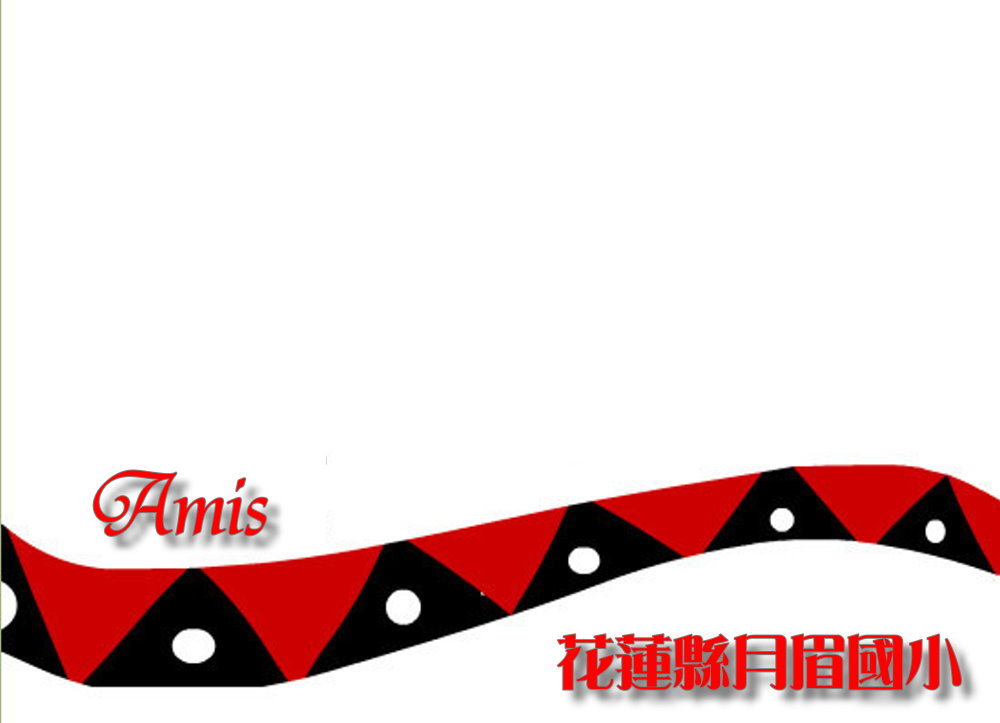 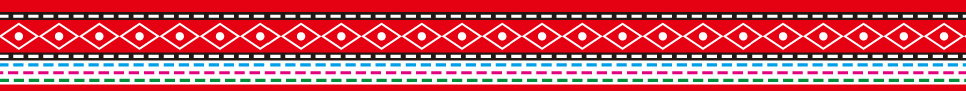 學校自評表~附件3一、行政運作:★臺灣母語日  推動小組
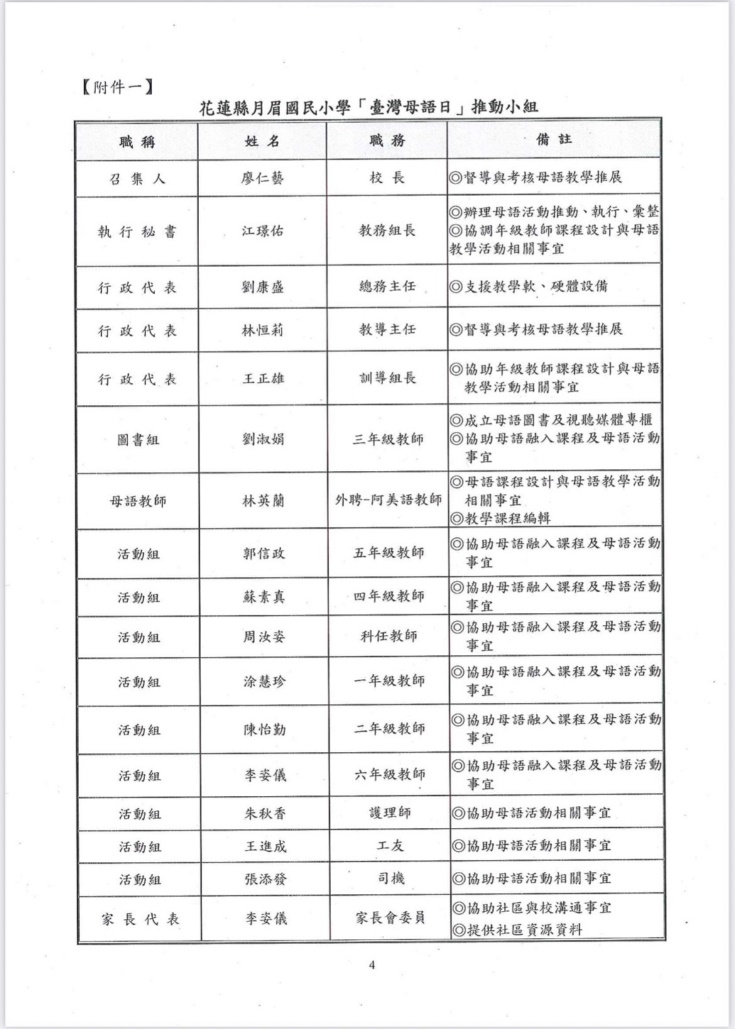 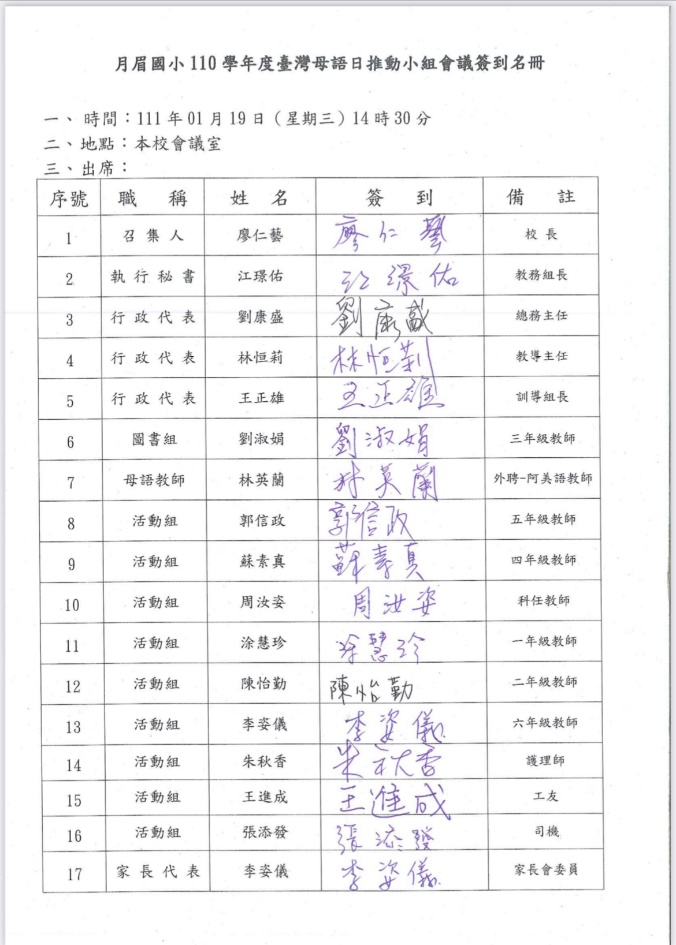 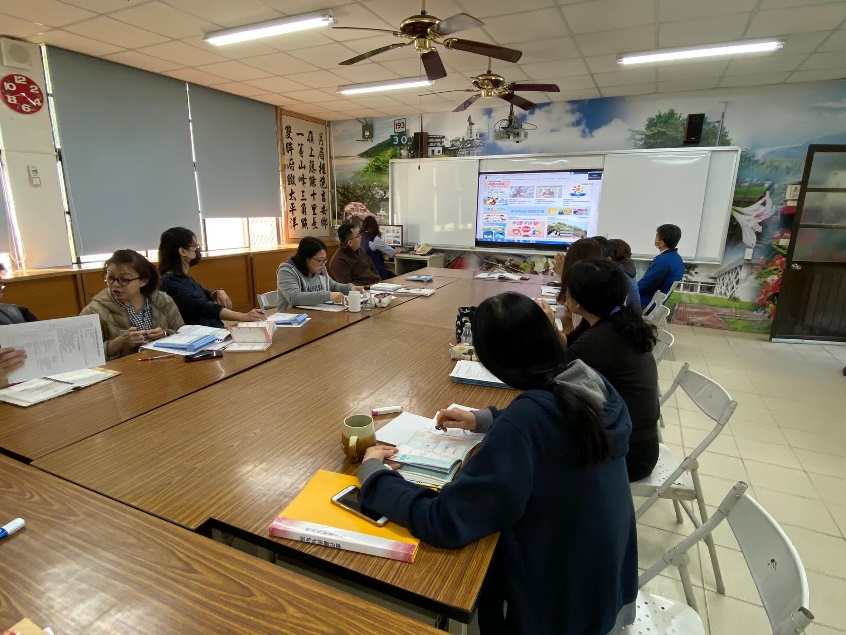 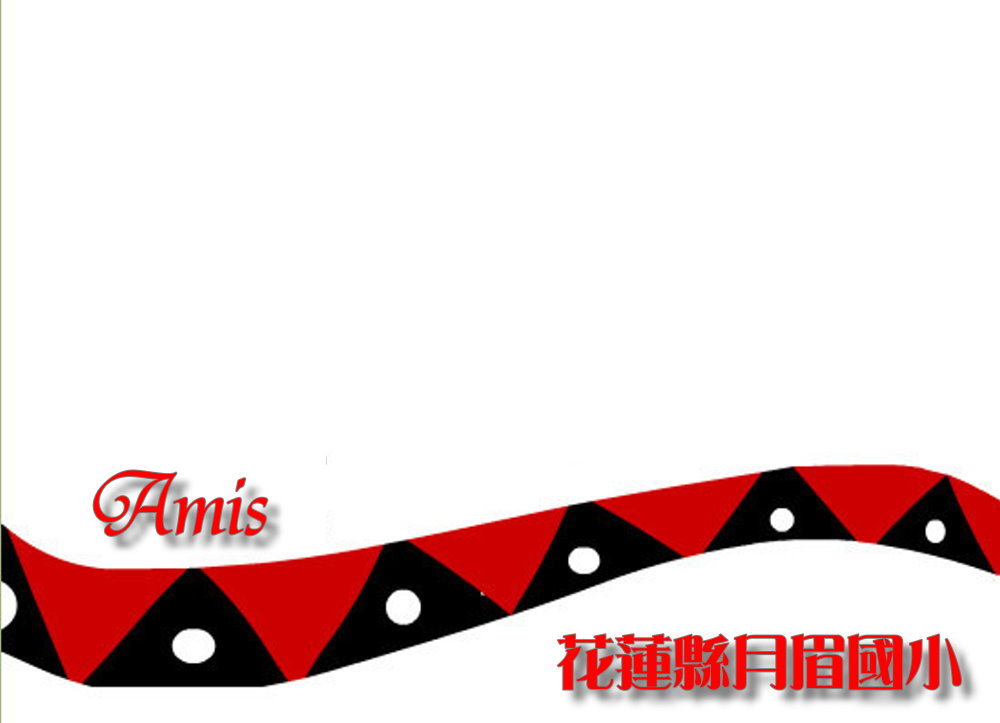 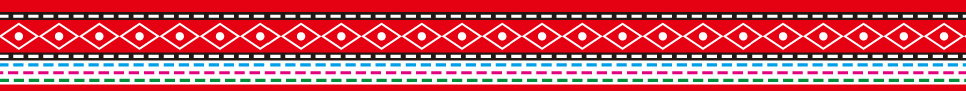 一、行政運作:★臺灣母語日推動小組召開會議並討論課程
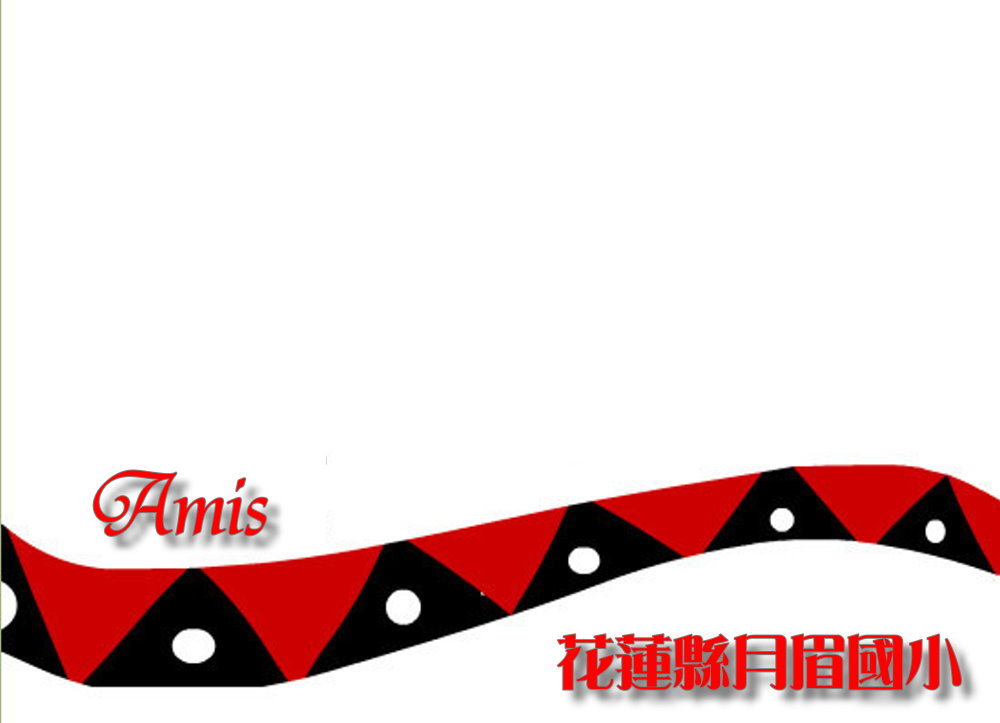 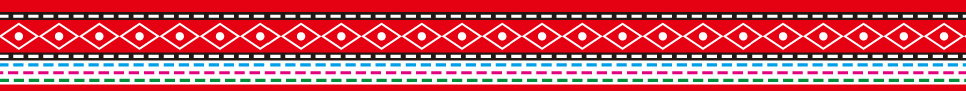 學校自評表~附件3一、行政運作:★行政主管配合程度
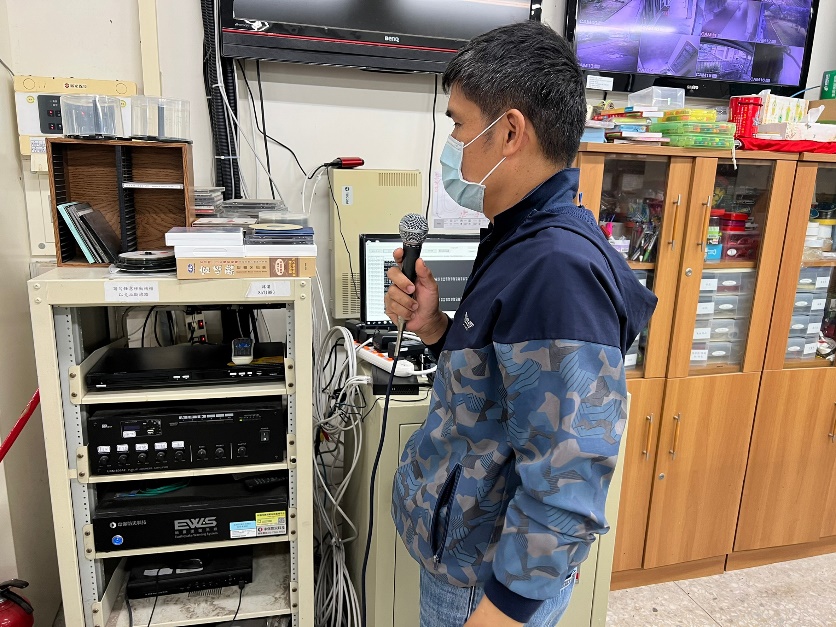 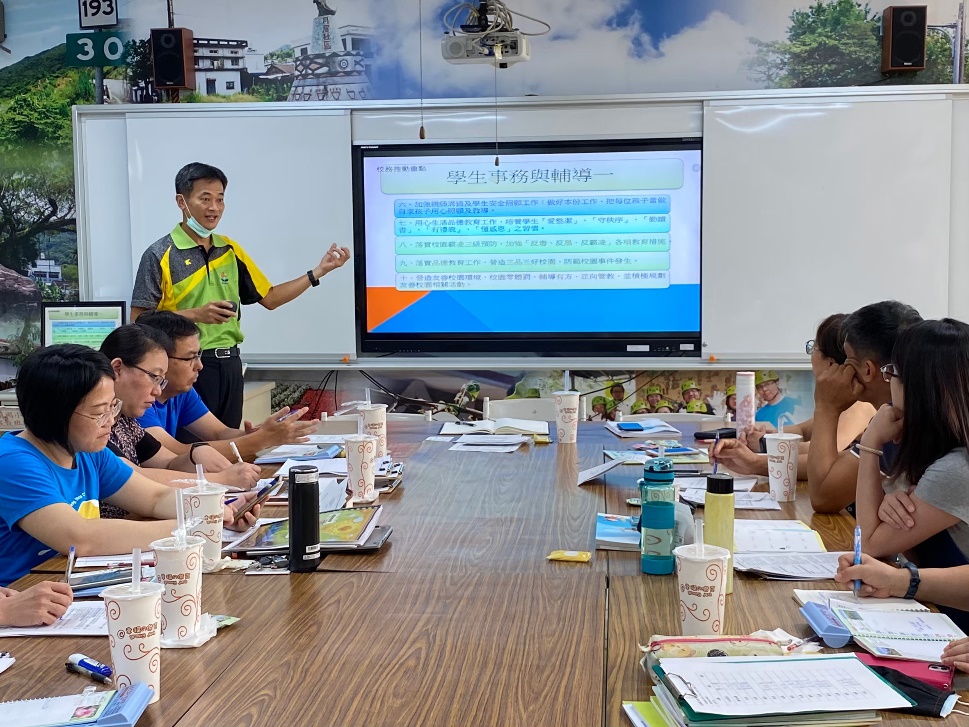 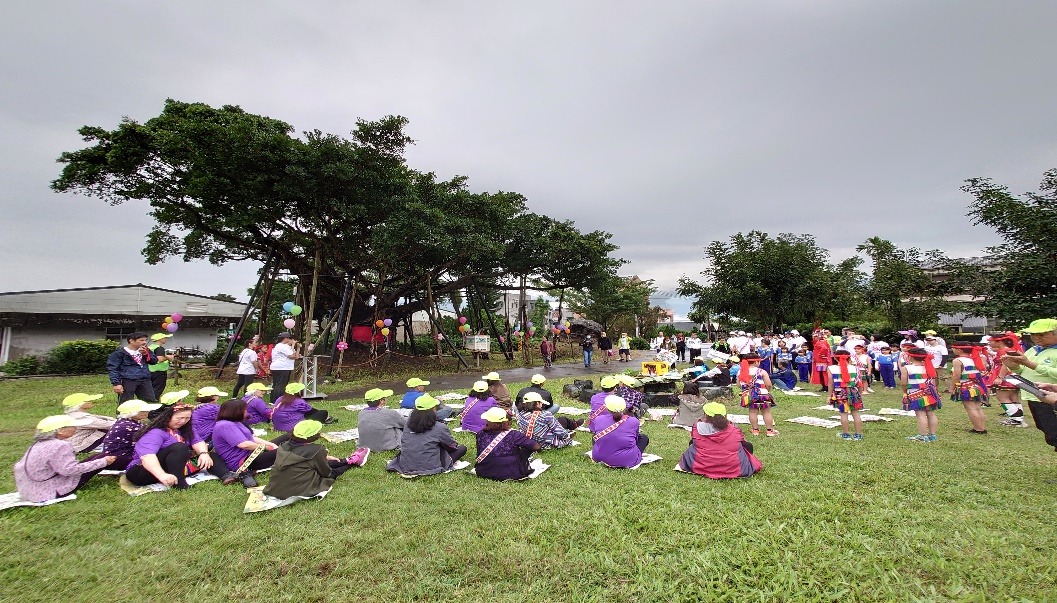 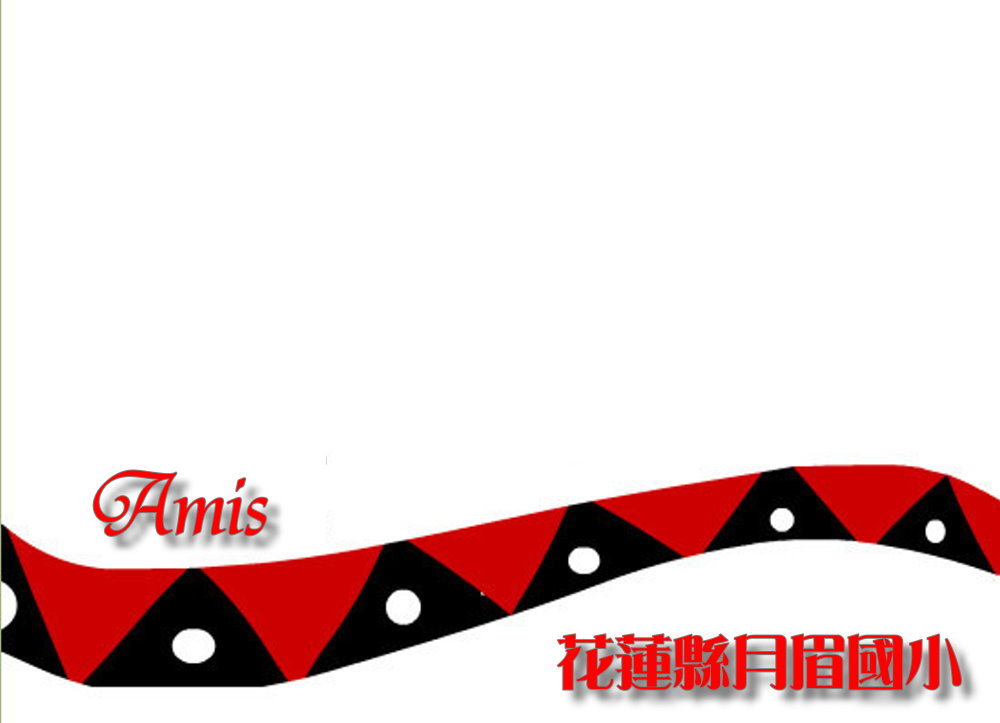 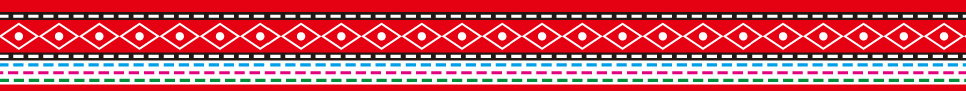 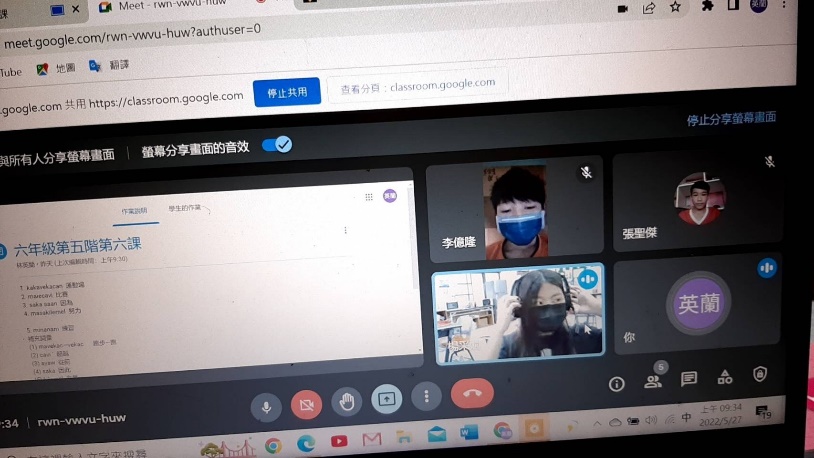 學校自評表~附件3一、行政運作:★視聽媒體資源提供
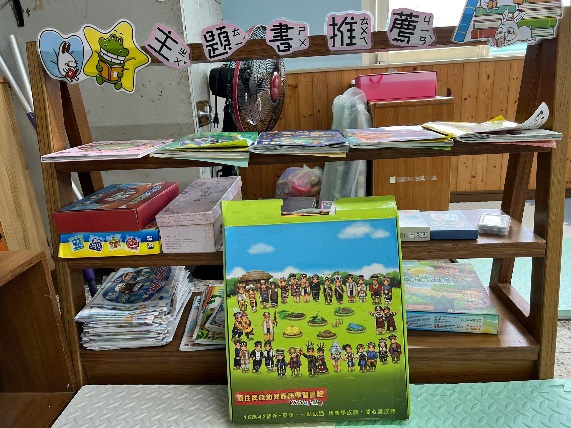 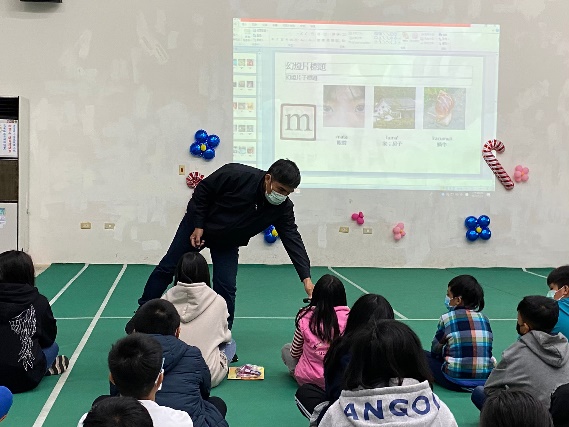 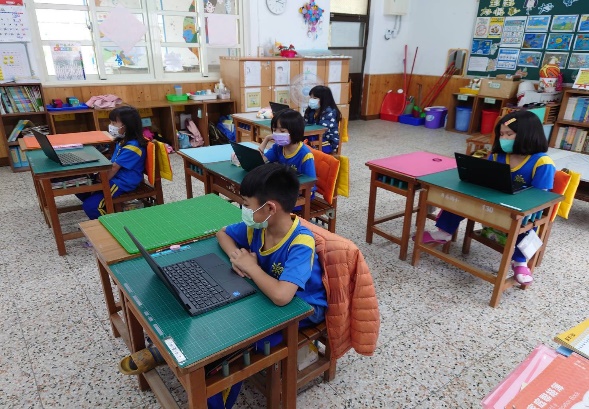 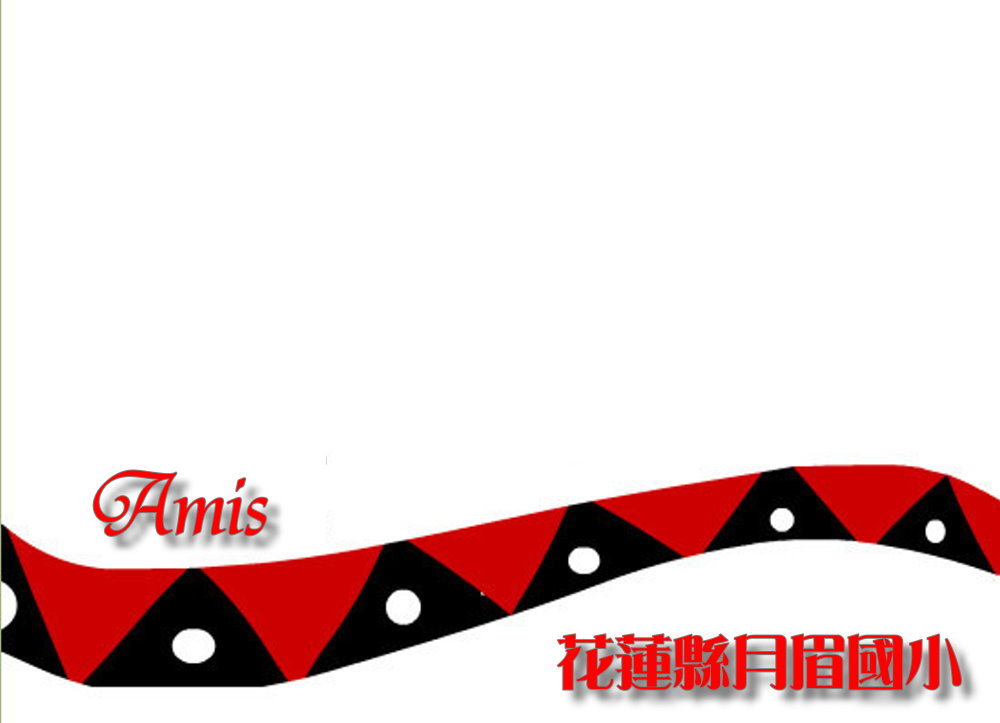 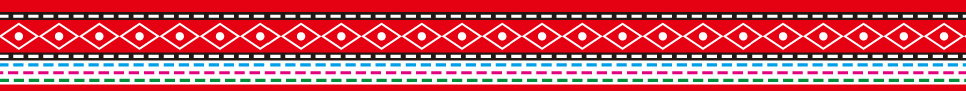 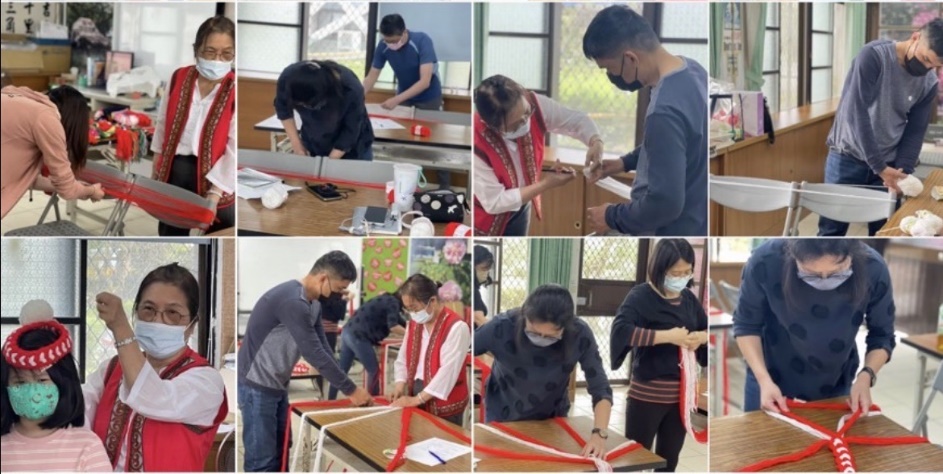 學校自評表~附件3一、行政運作:★學校人員參與程度
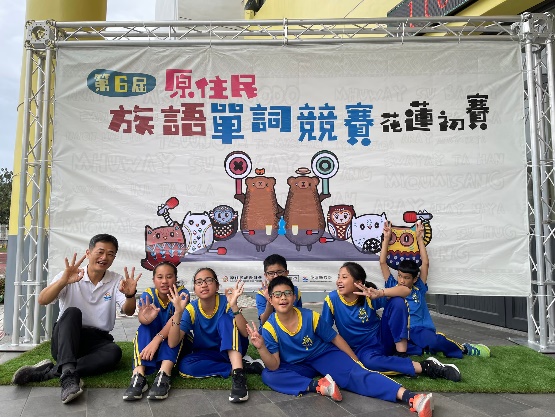 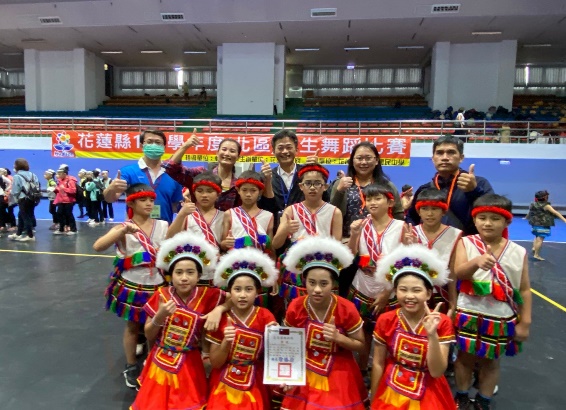 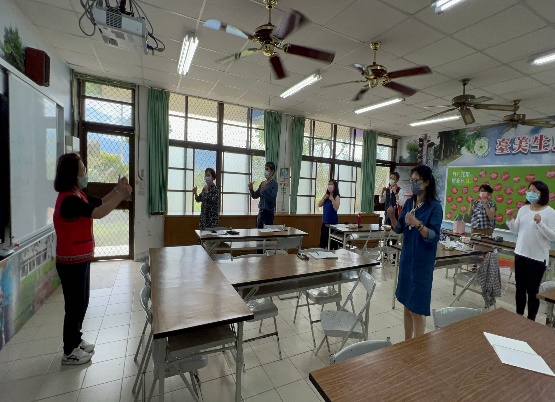 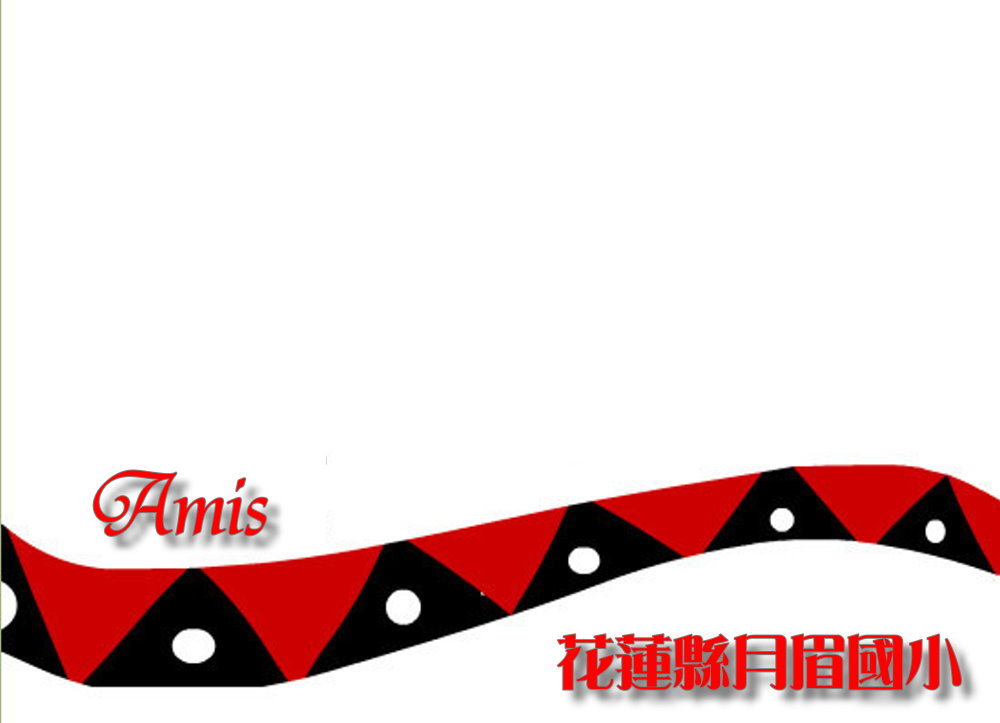 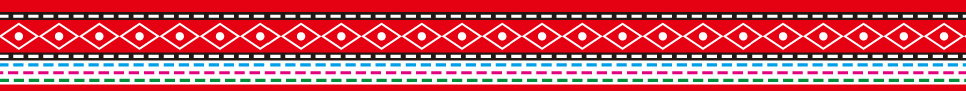 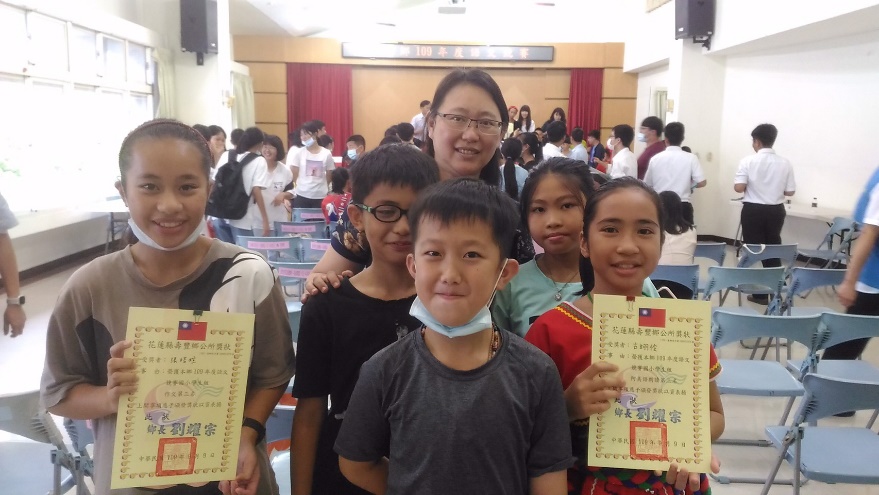 學校自評表~附件3一、行政運作:★學校人員參與程度
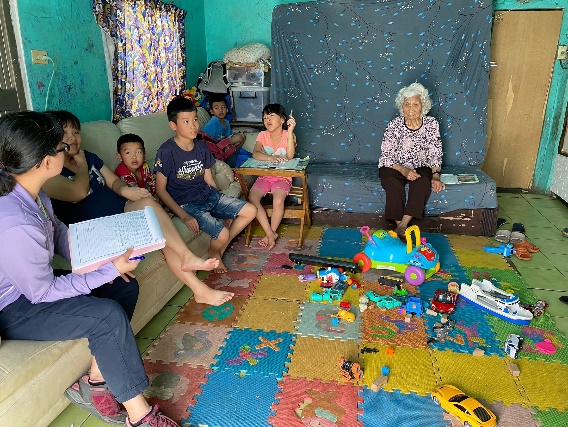 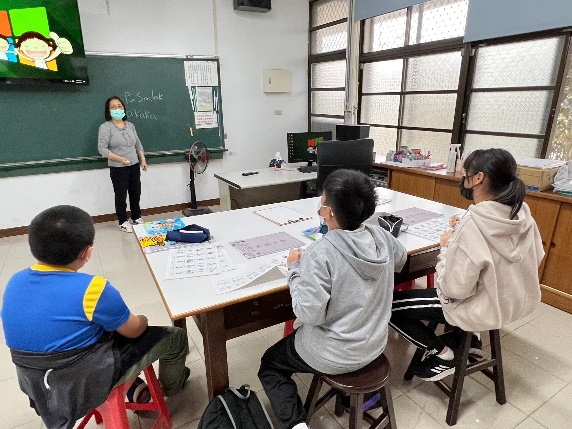 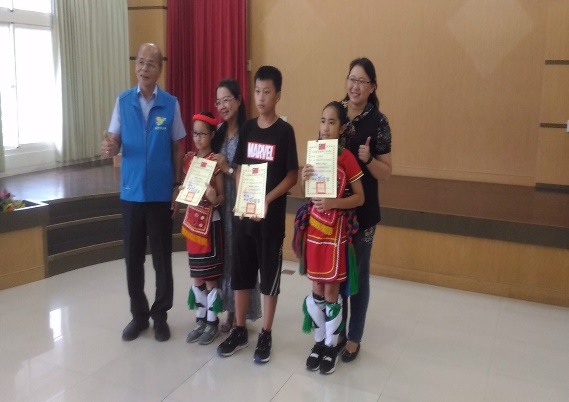 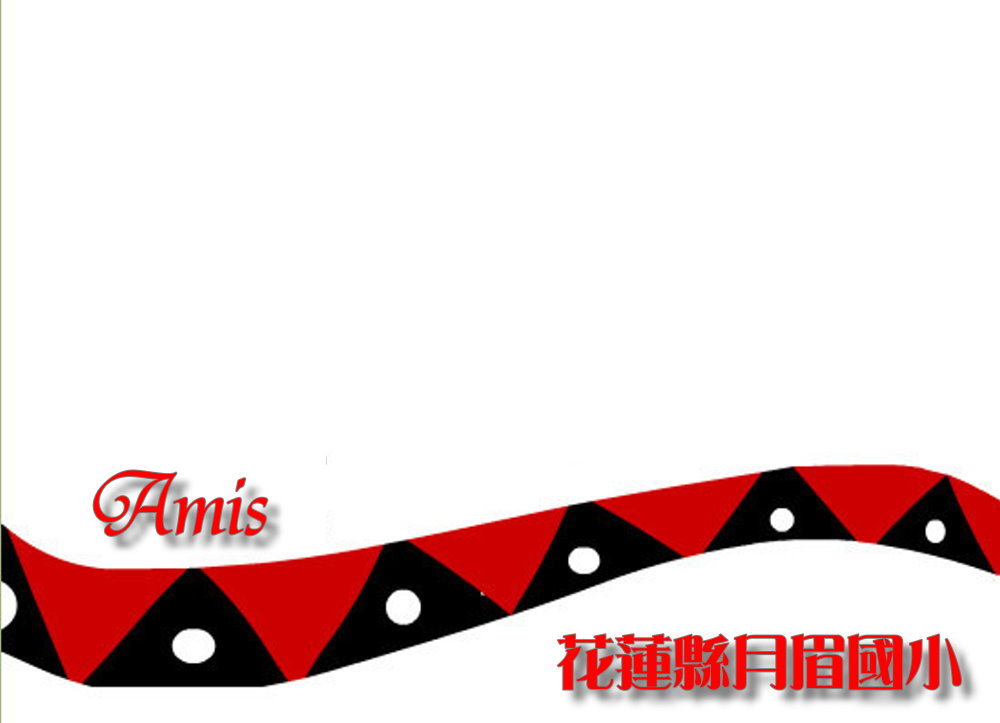 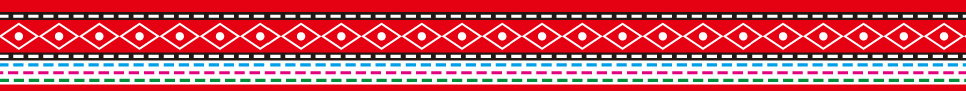 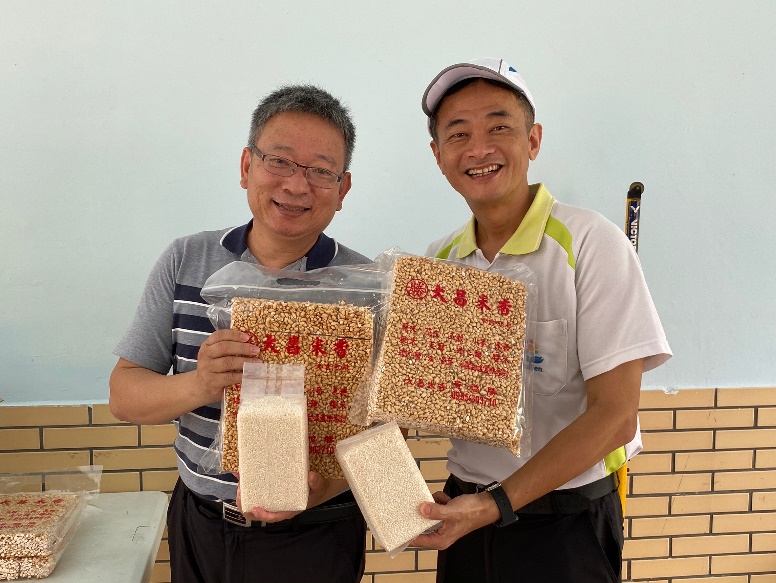 學校自評表~附件3二、活動規劃:★臺灣母語日  活動安排與內容
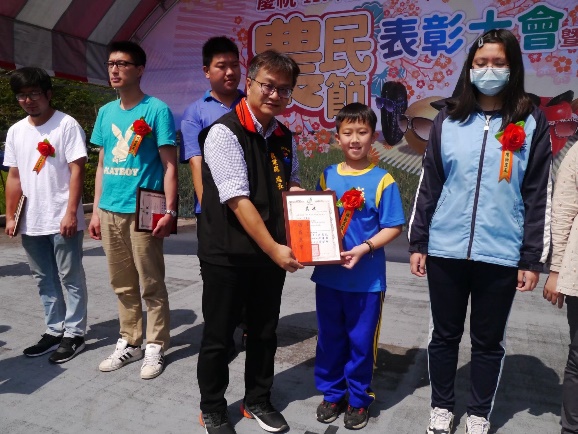 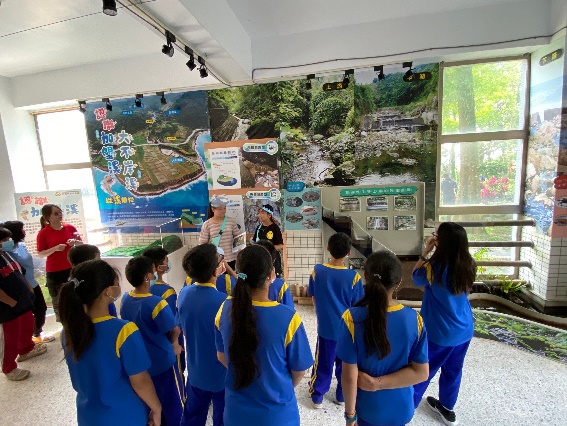 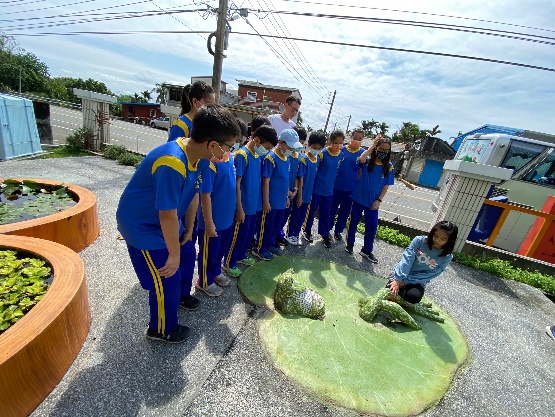 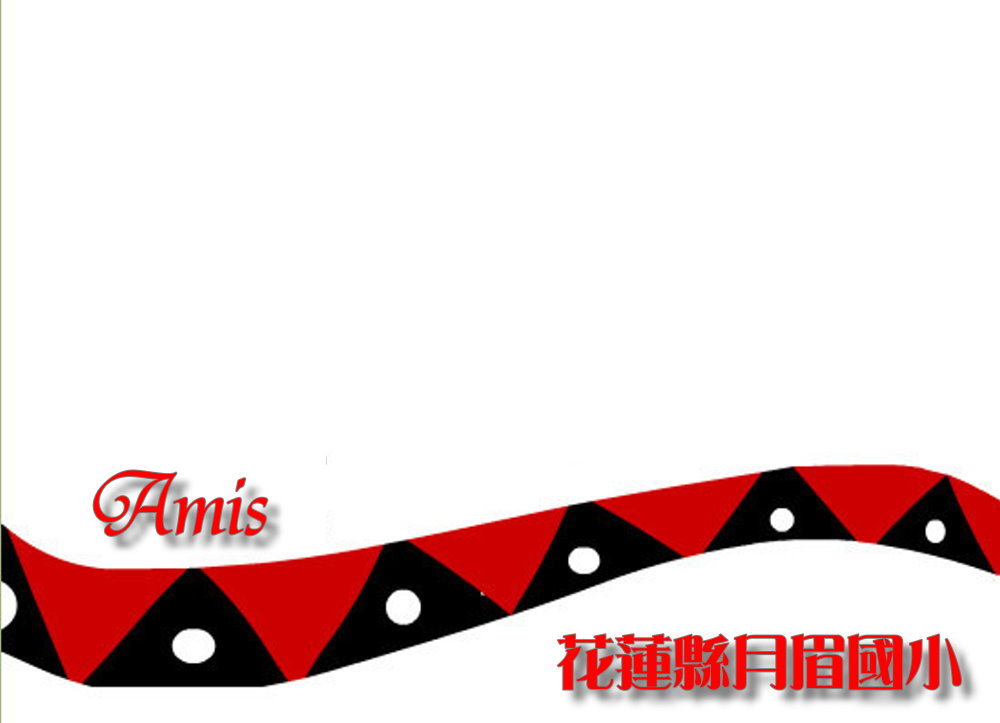 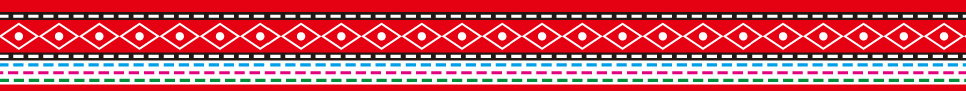 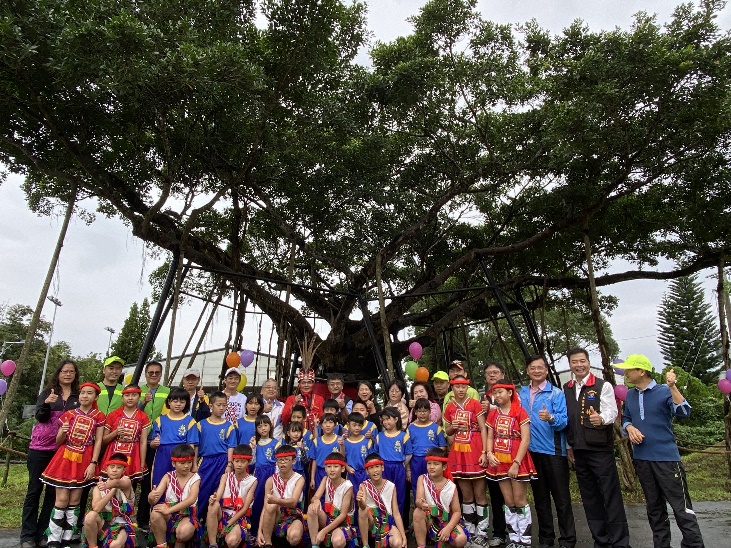 學校自評表~附件3二、活動規劃:★臺灣母語日  活動安排與內容
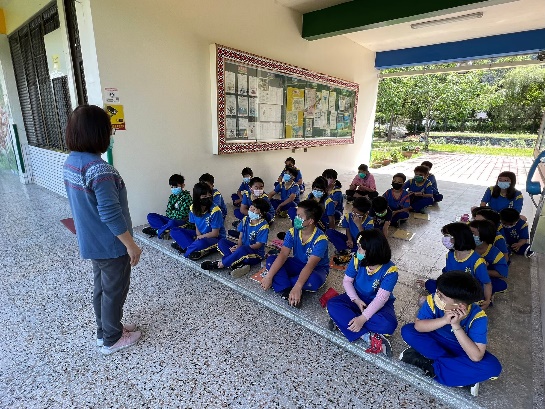 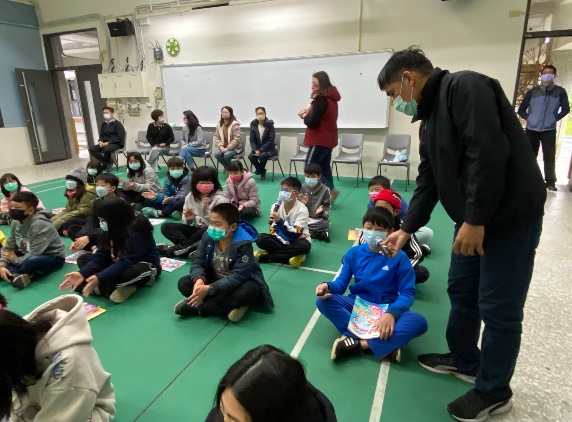 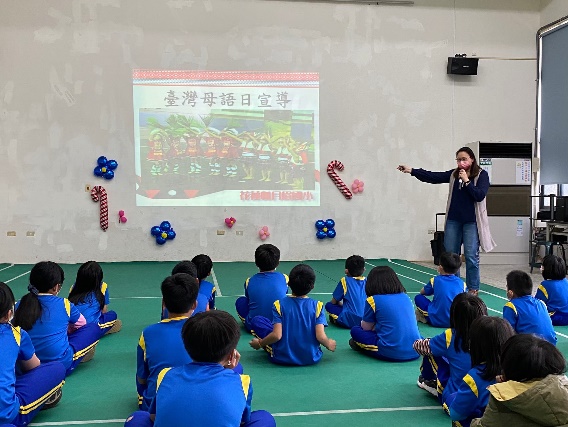 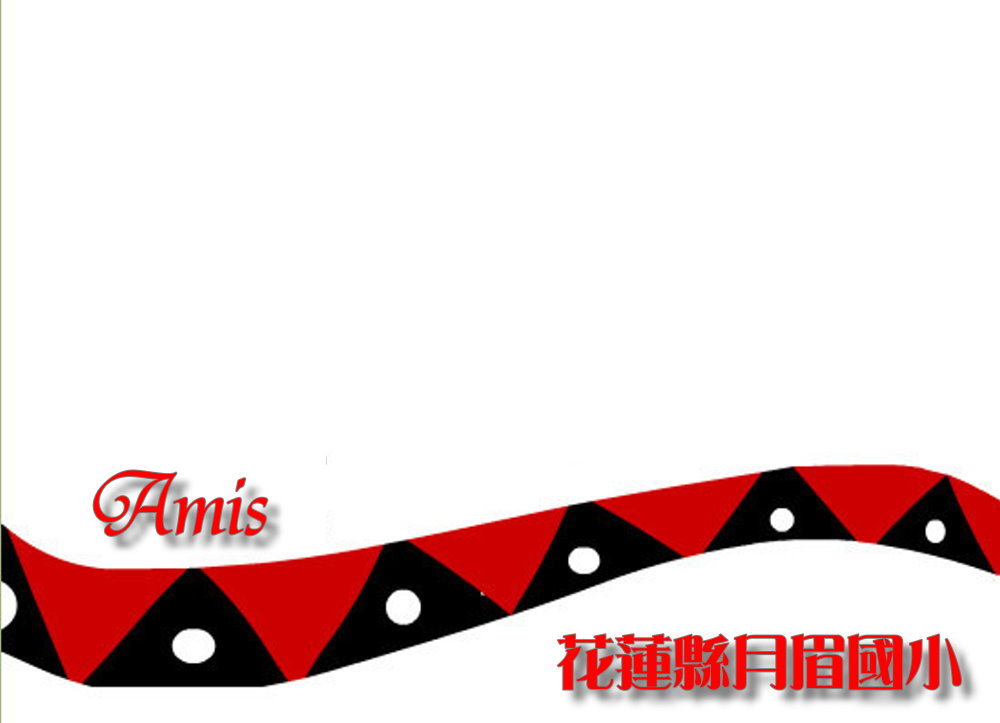 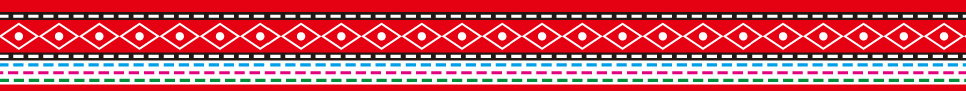 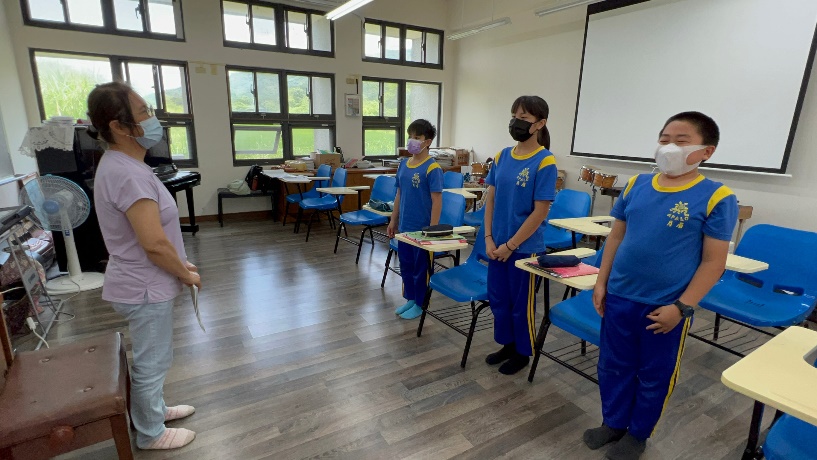 學校自評表~附件3二、活動規劃:★臺灣母語日活動成效
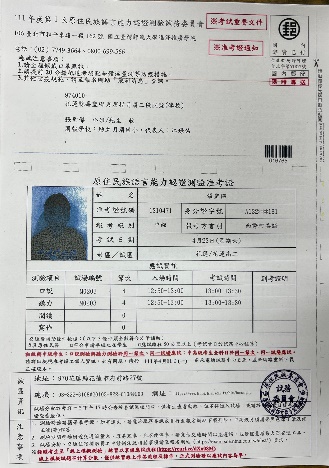 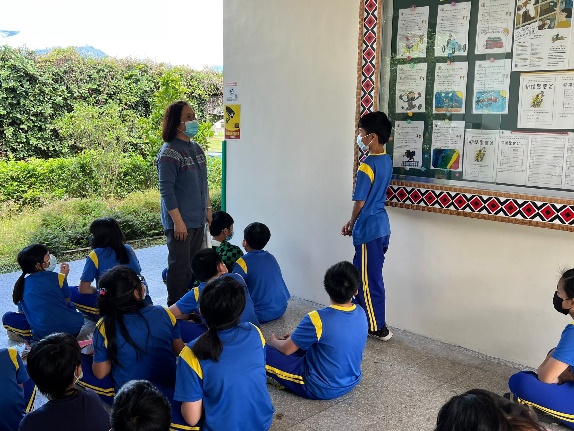 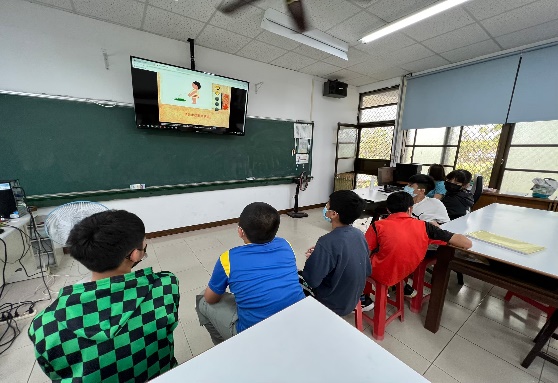 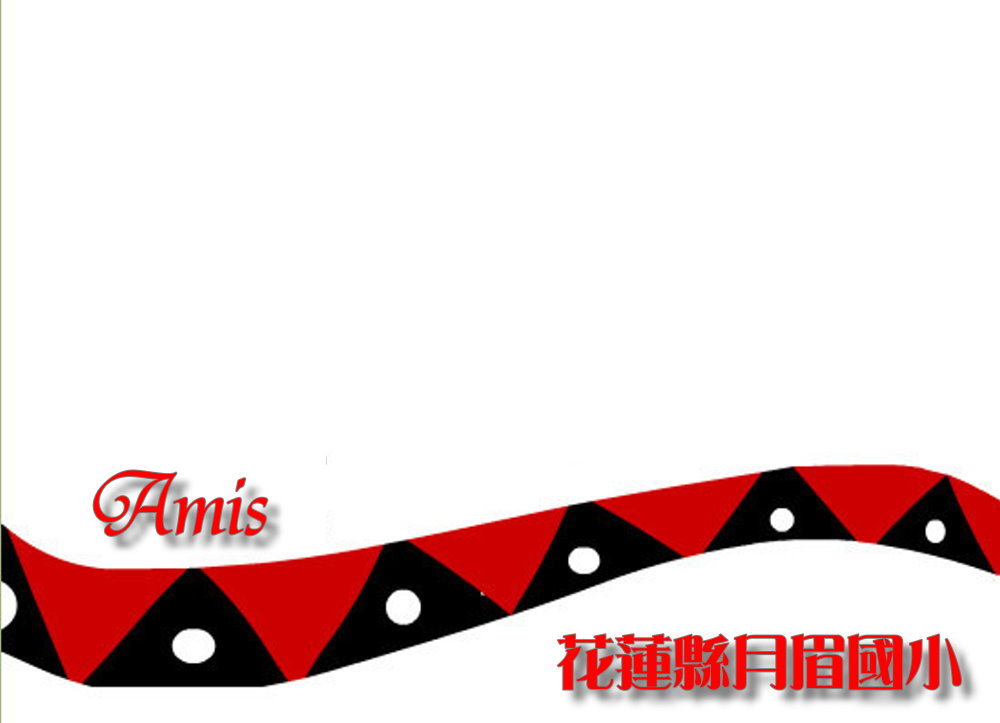 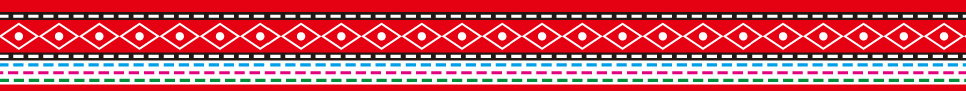 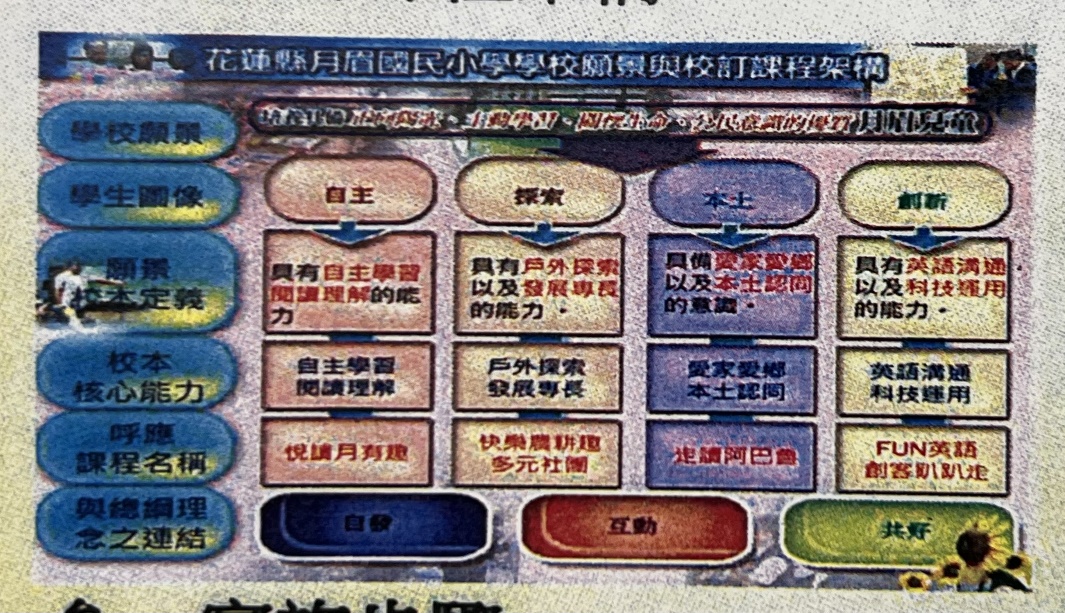 學校自評表~附件3二、活動規劃:★臺灣母語日活動成效
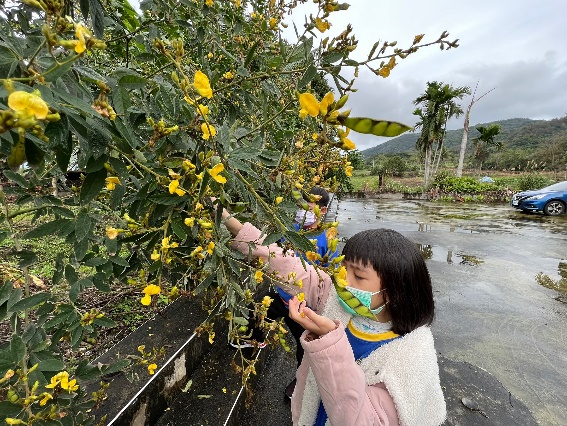 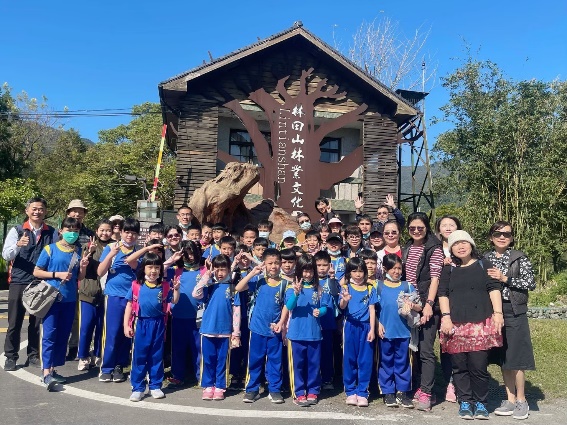 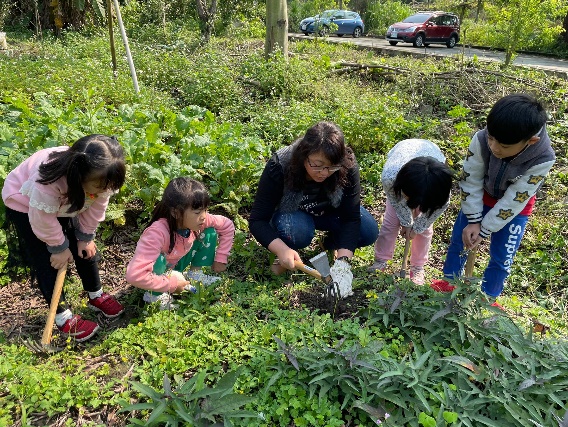 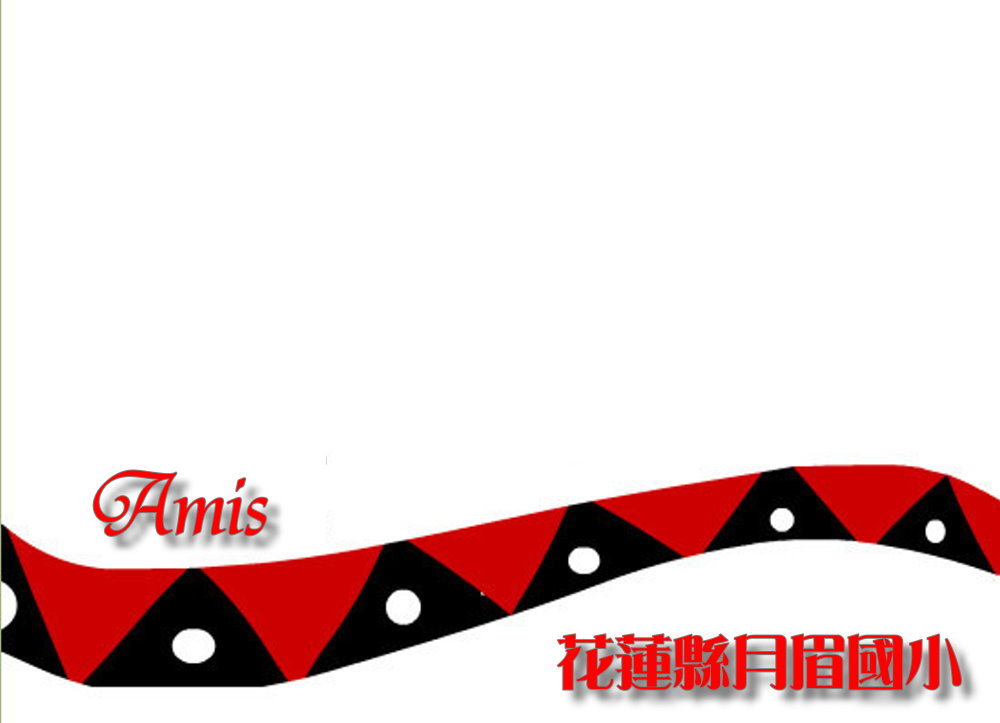 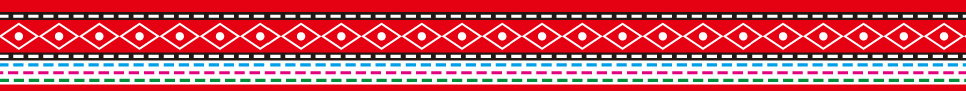 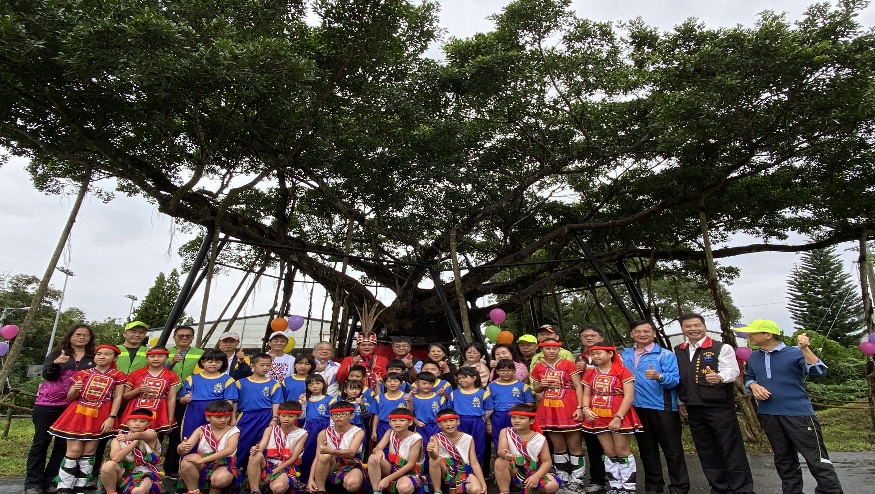 學校自評表~附件3二、活動規劃:★社區資源結合運用
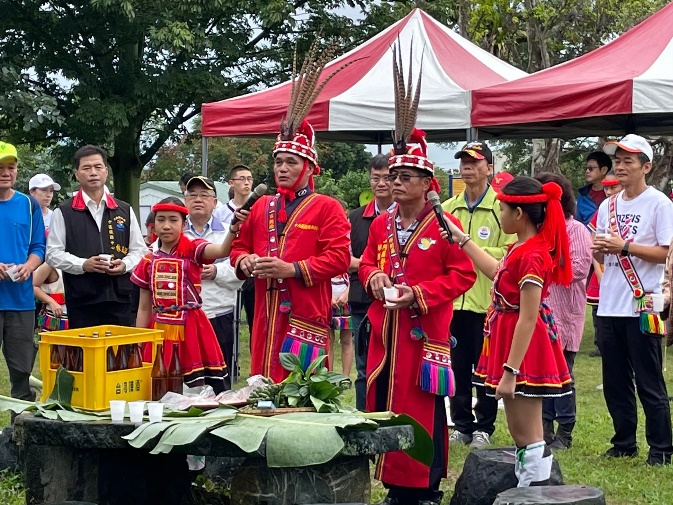 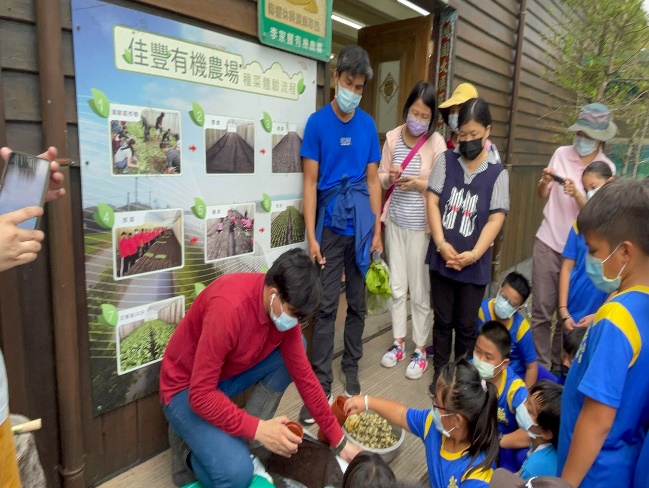 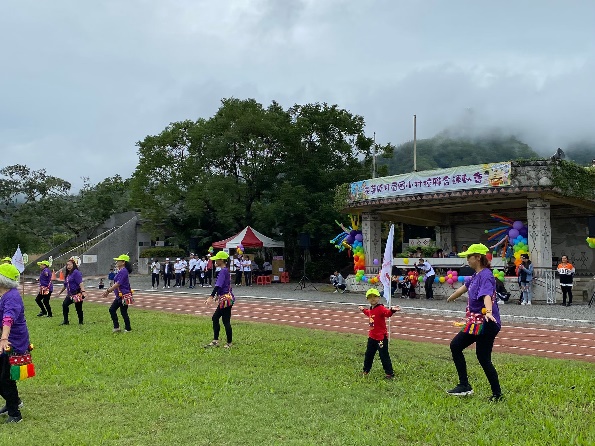 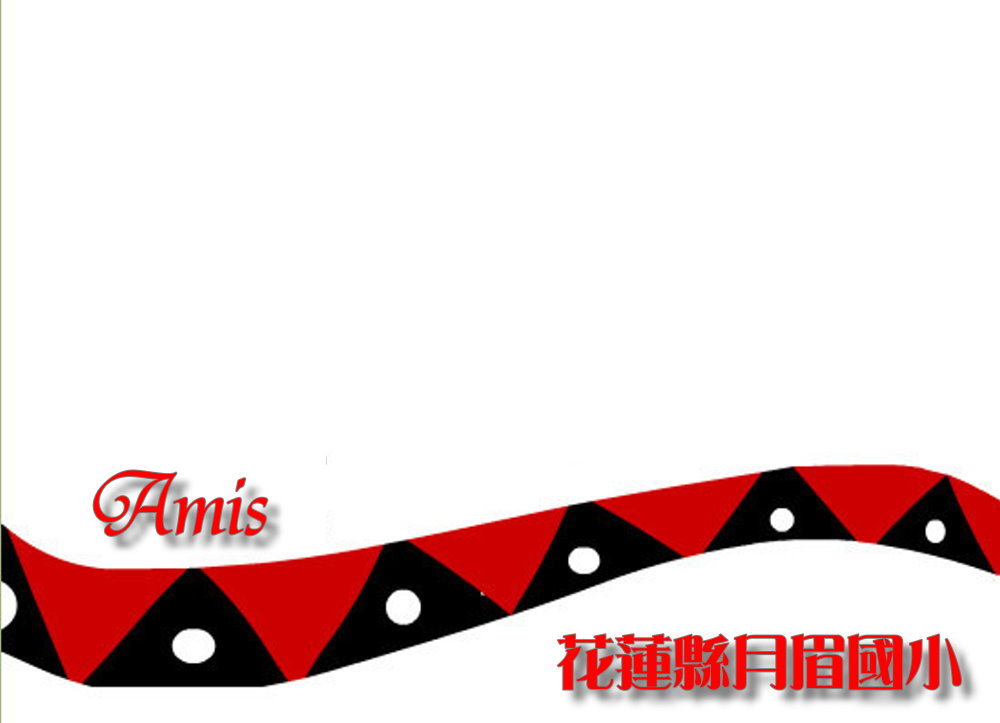 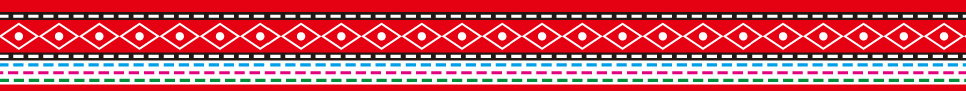 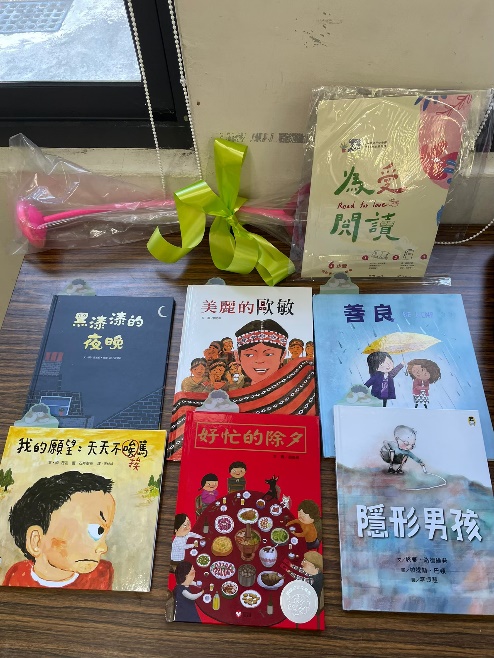 學校自評表~附件3三、情境營造:★情境佈置~圖書室及教室
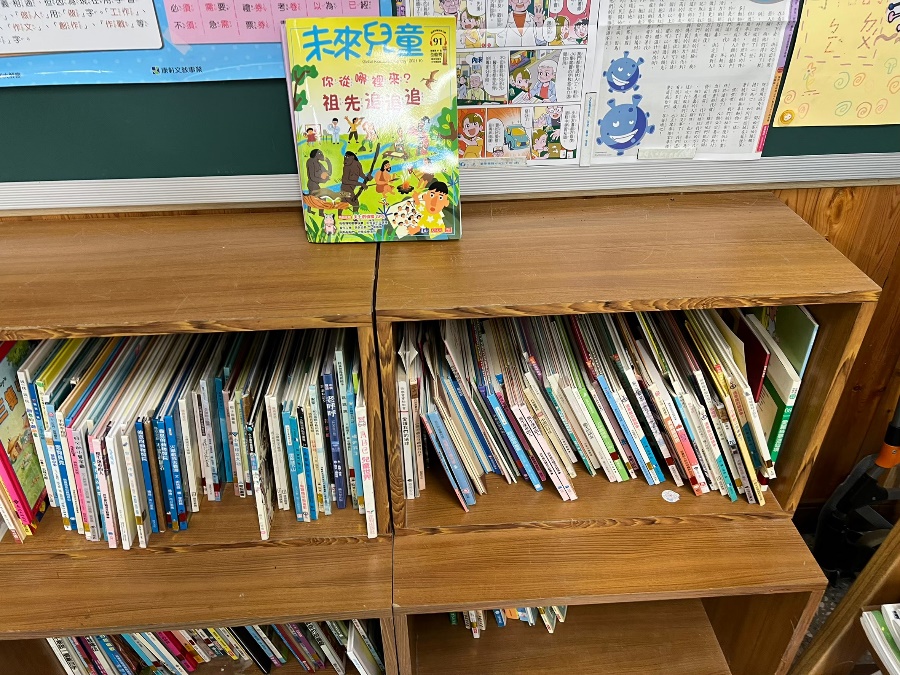 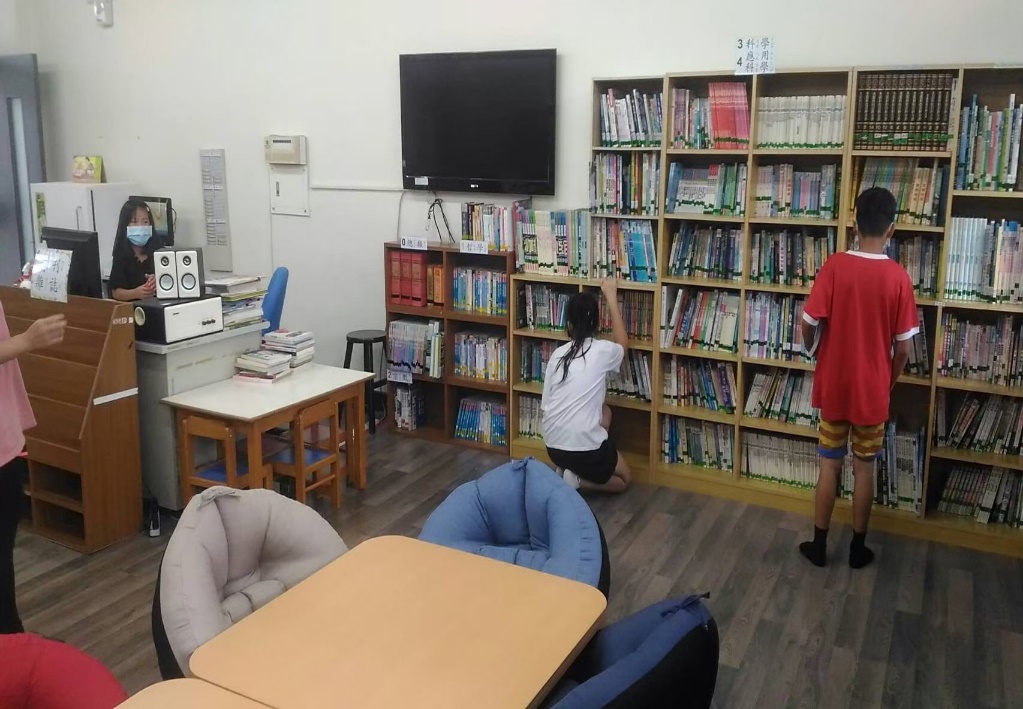 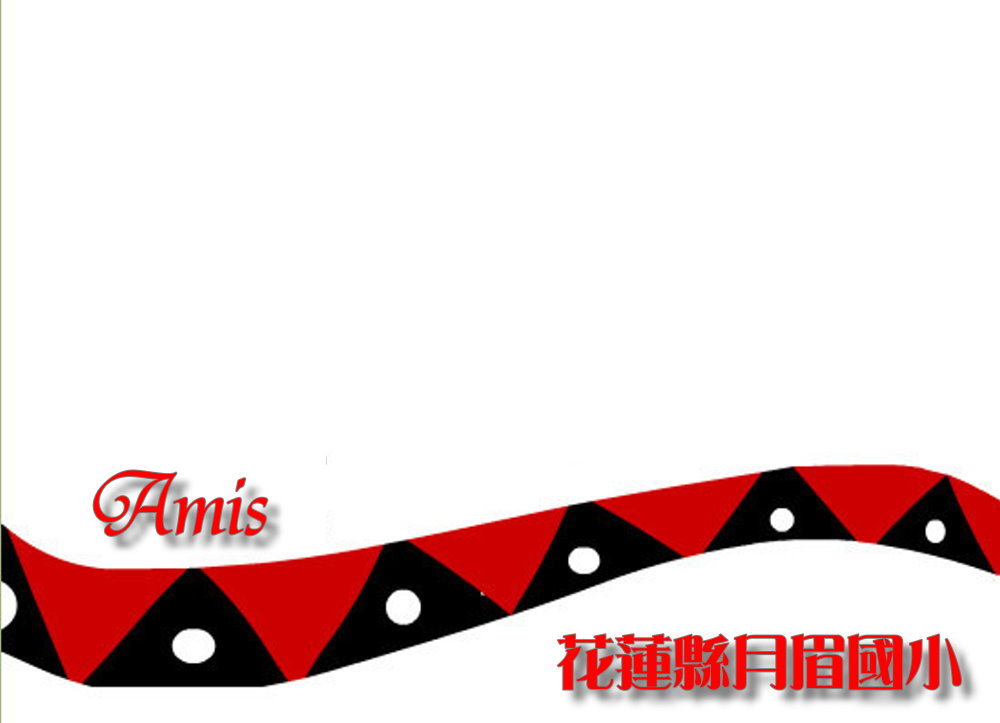 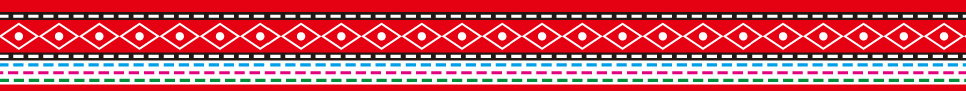 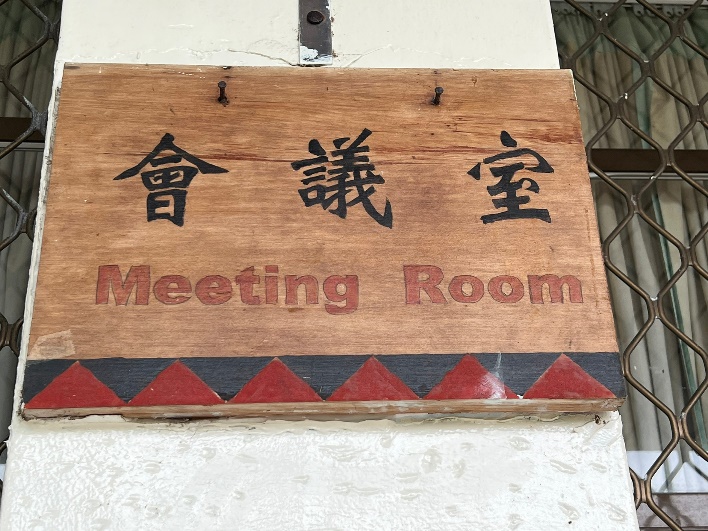 學校自評表~附件3三、情境營造:★情境佈置~校園牆面
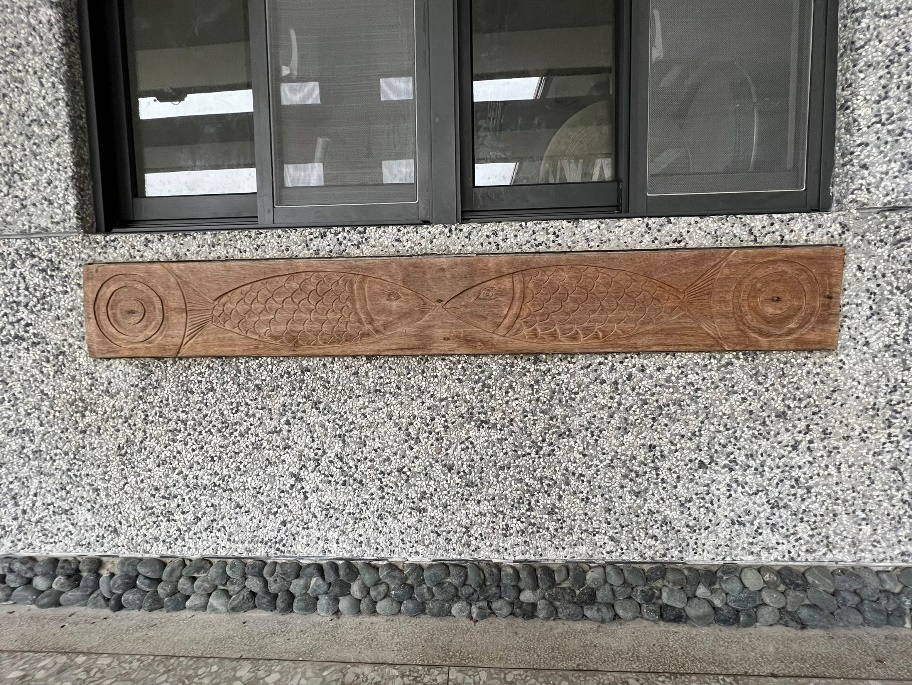 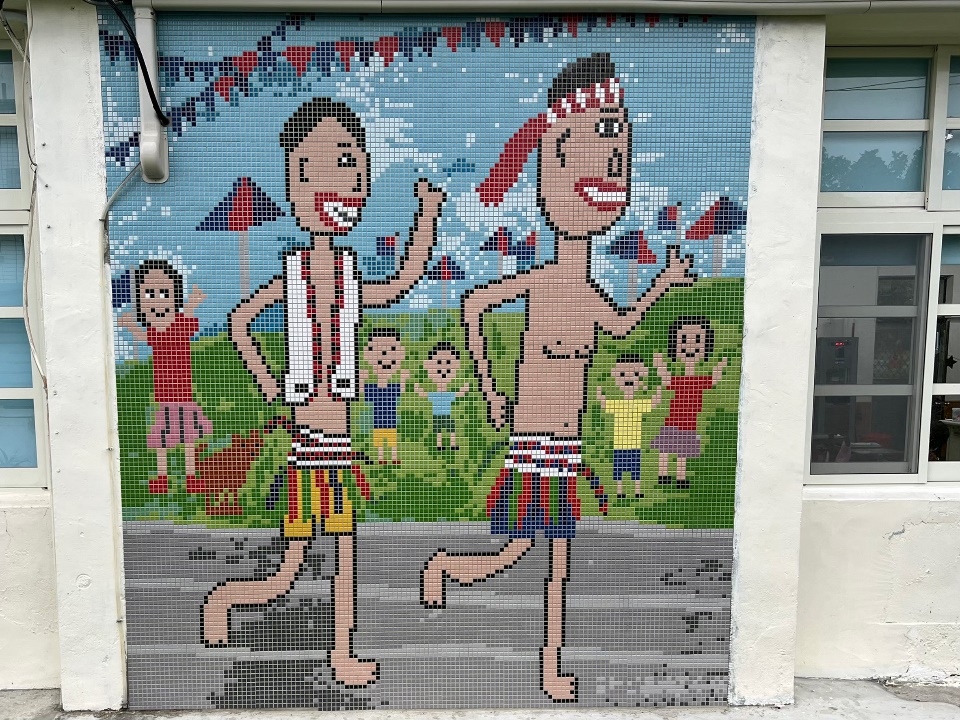 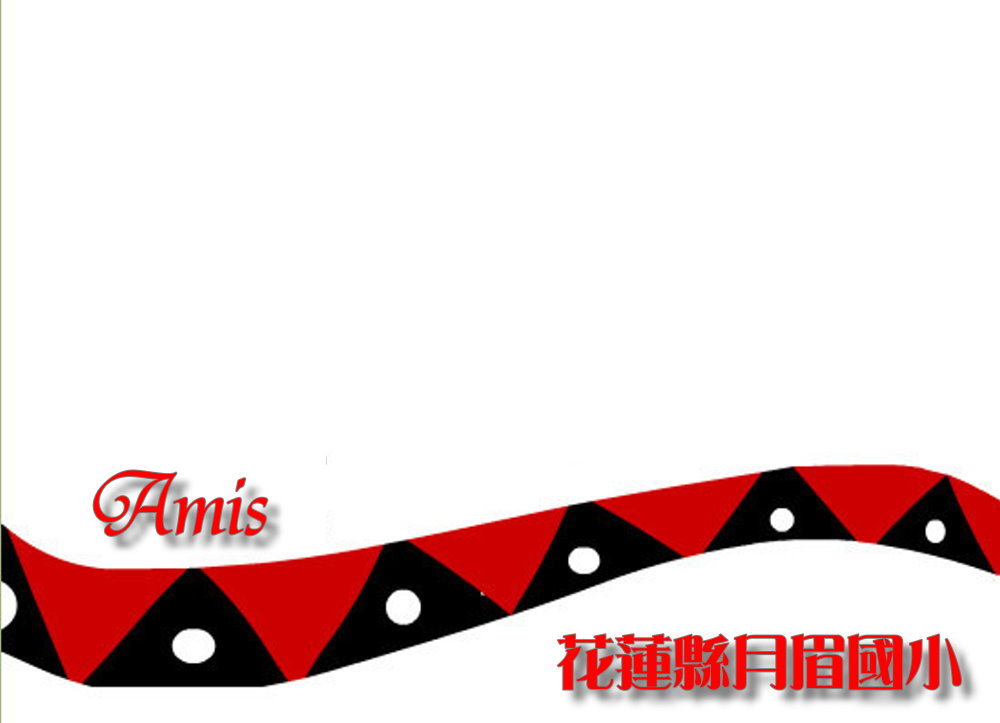 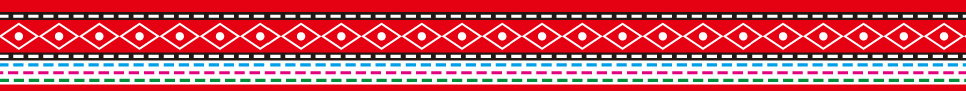 學校自評表~附件3三、情境營造:★情境佈置~司令台
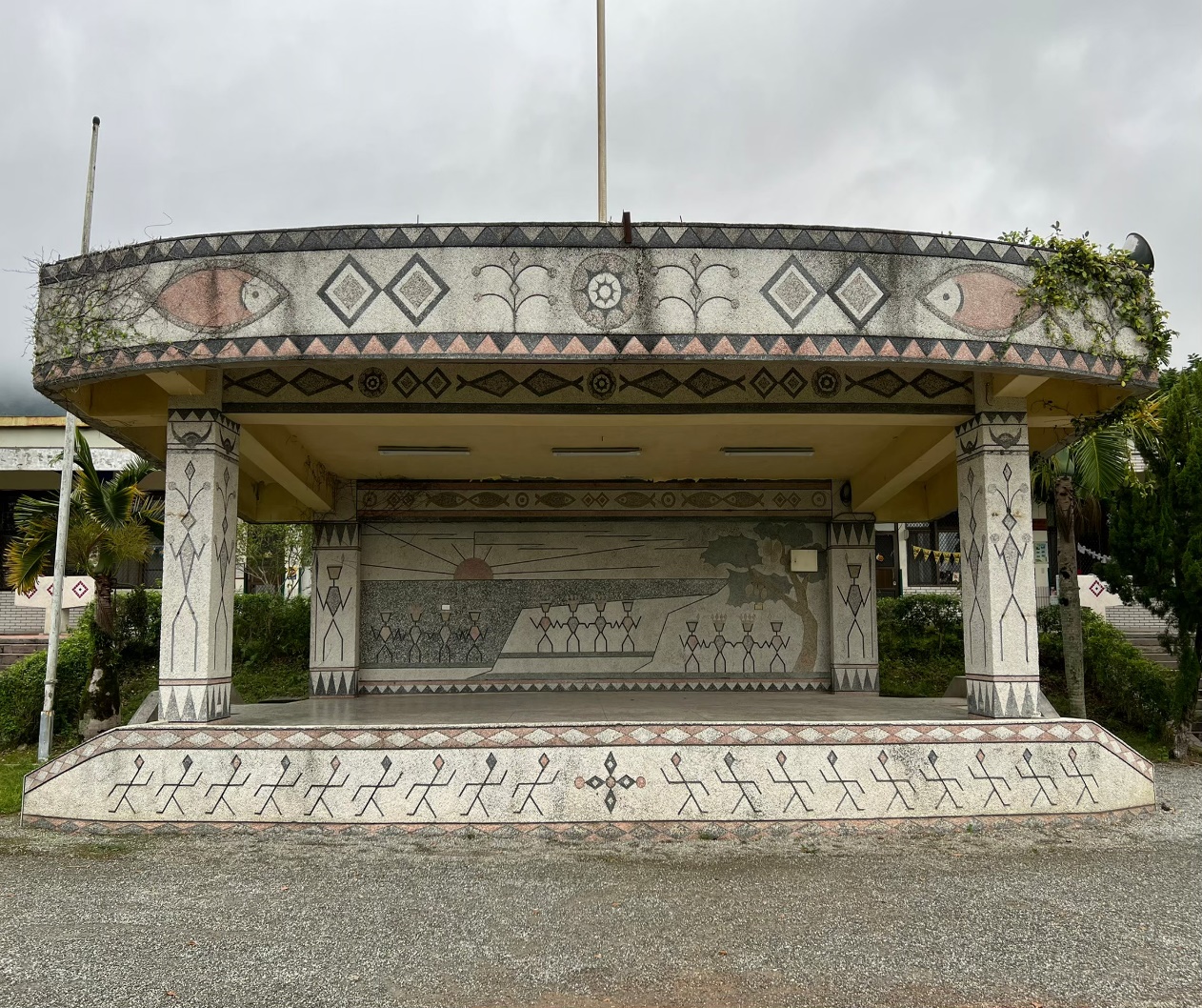 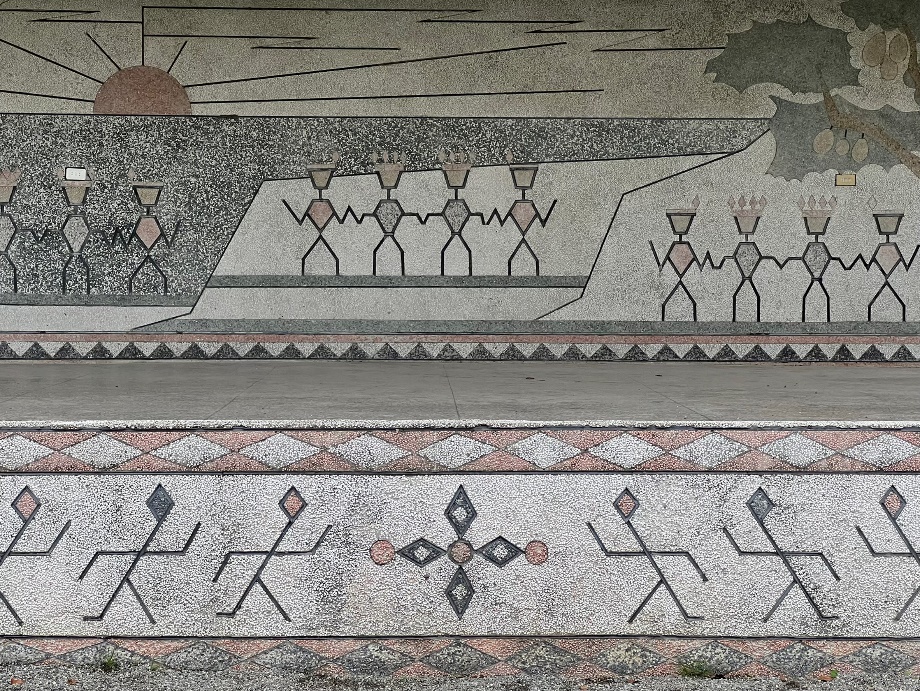 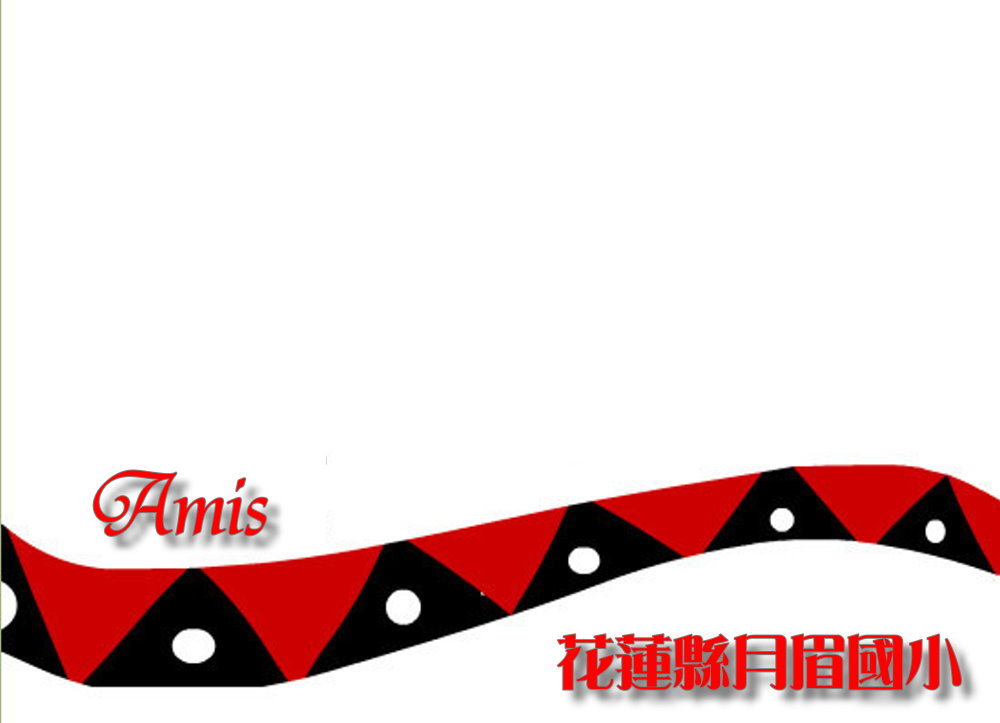 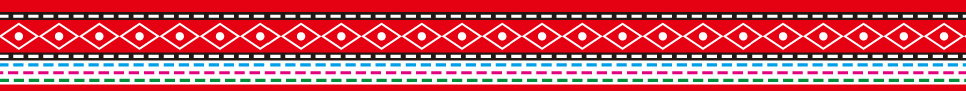 學校自評表~附件3三、情境營造:★情境佈置~川堂
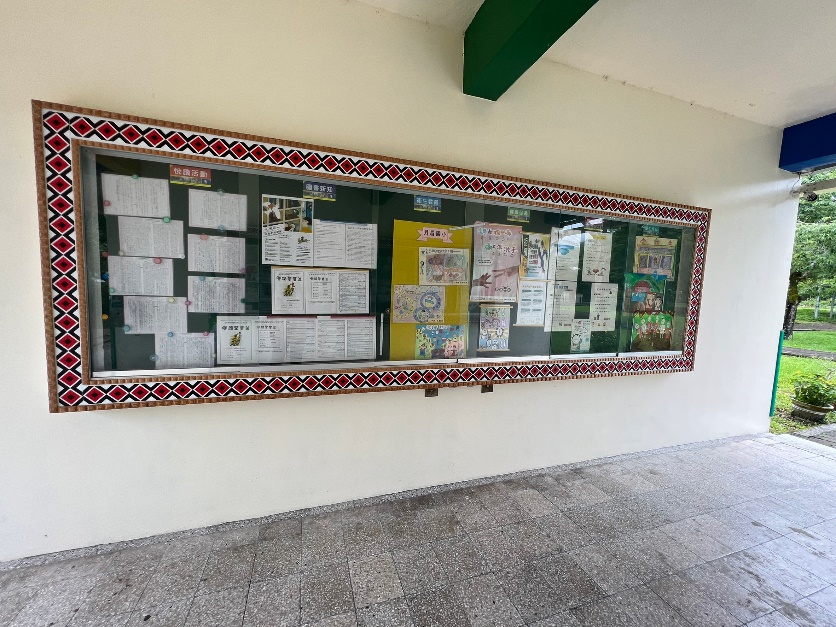 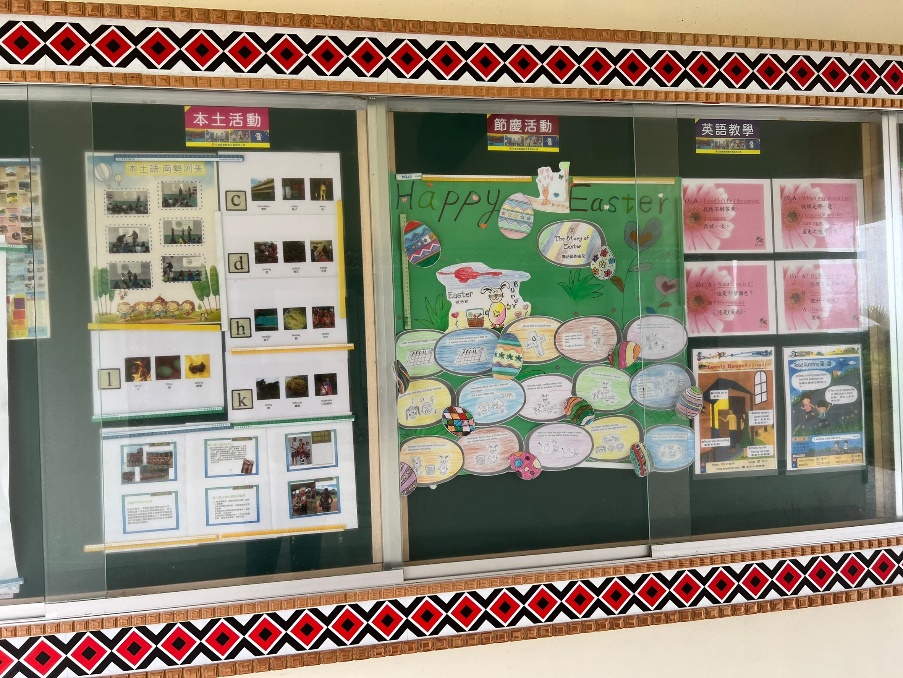 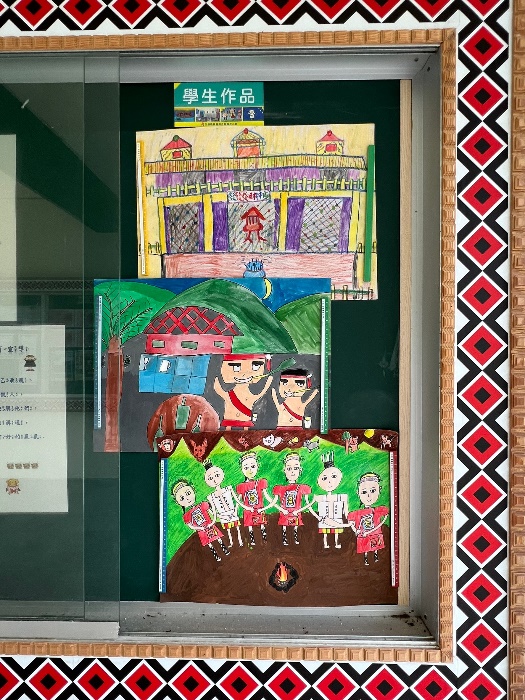 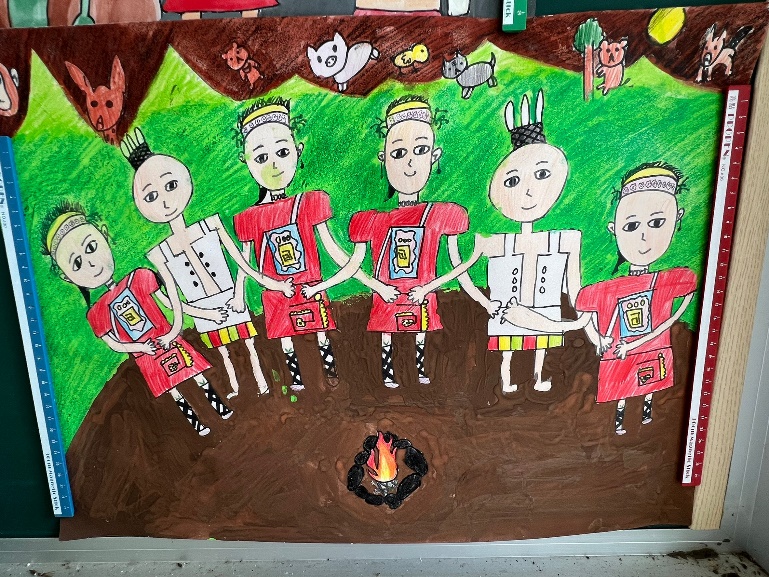 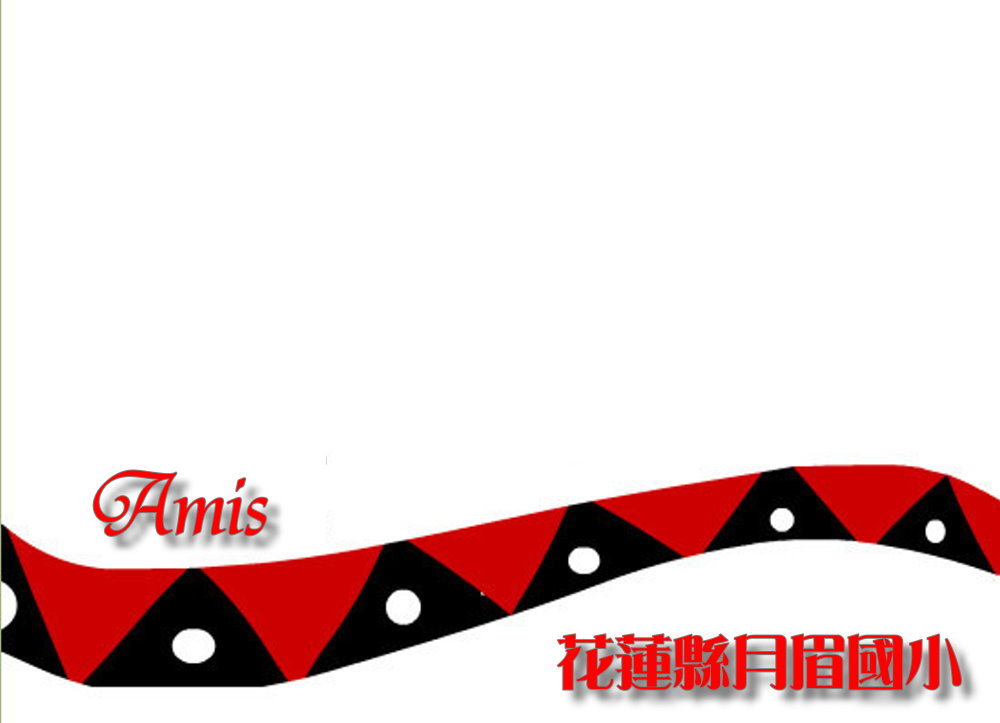 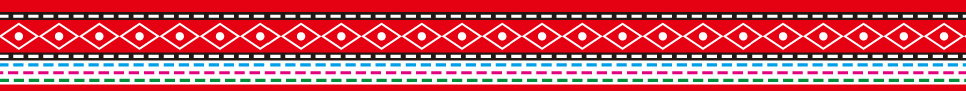 學校自評表~附件3三、情境營造:★情境佈置~瞭望台＆竹屋
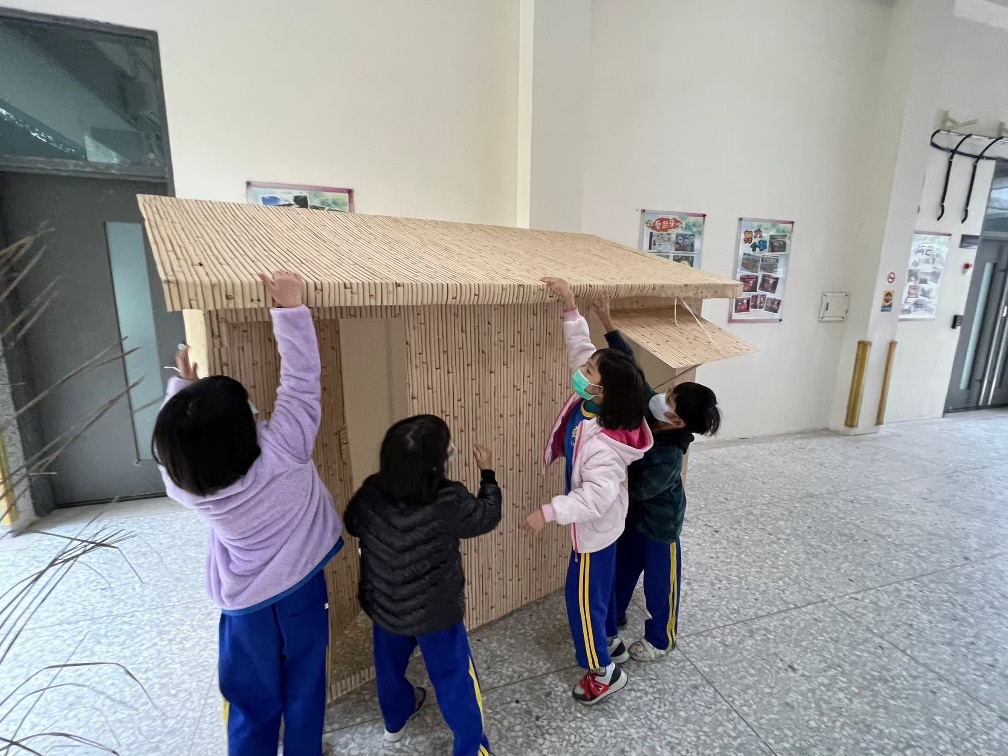 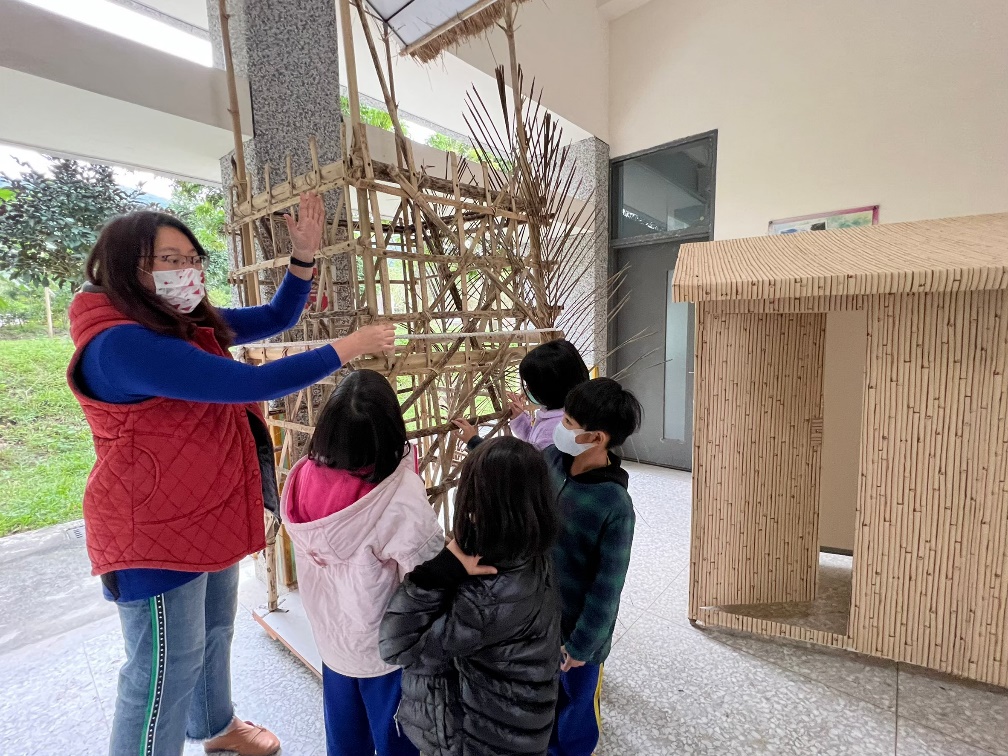 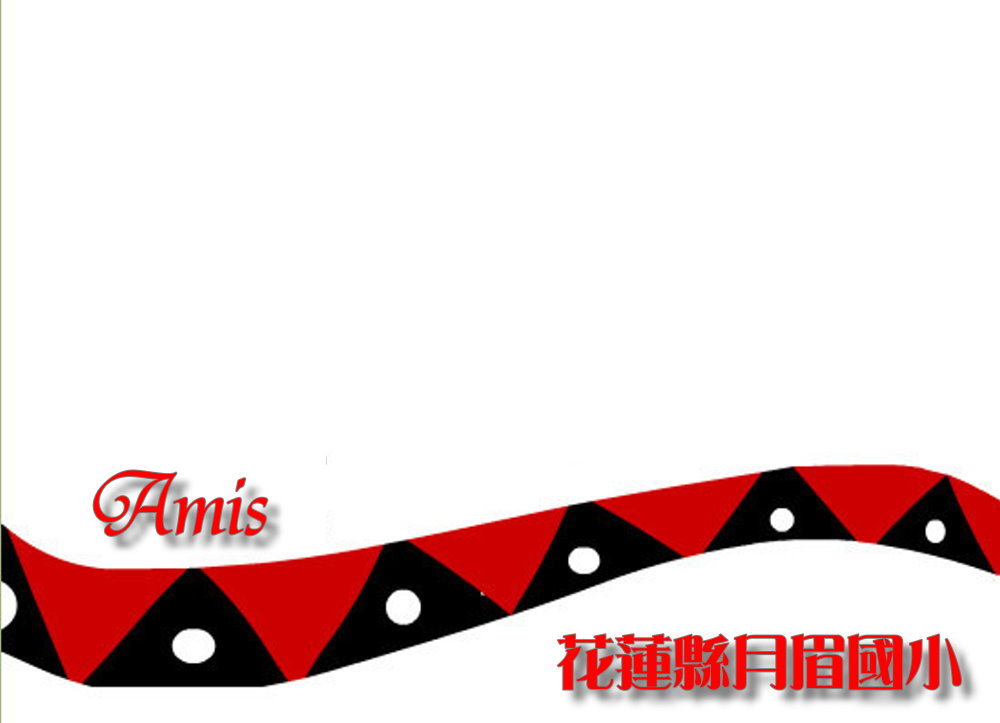 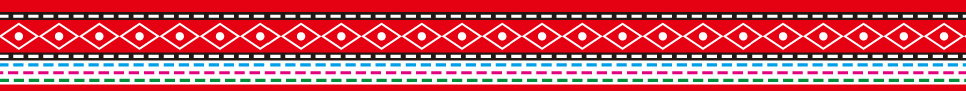 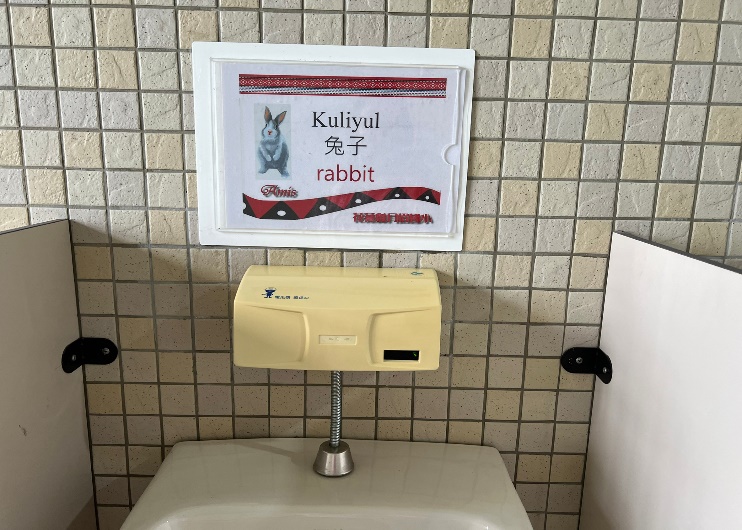 學校自評表~附件3三、情境營造:★情境佈置~廁所雙語字卡           及洗手台
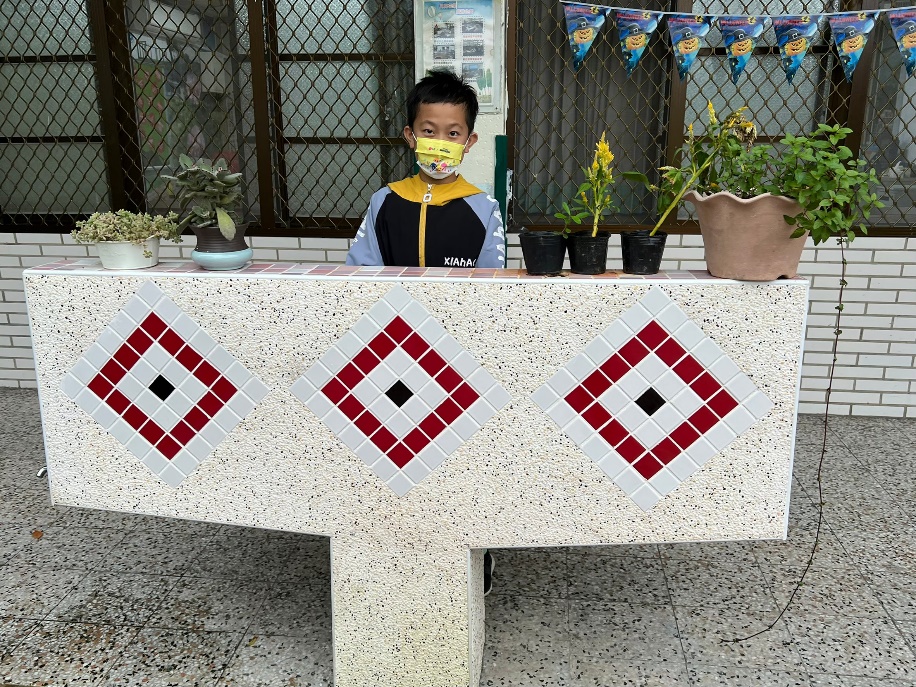 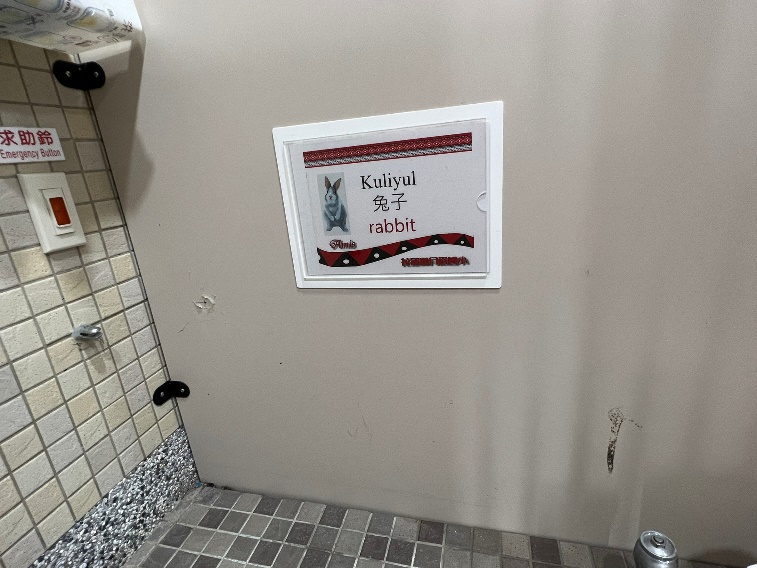 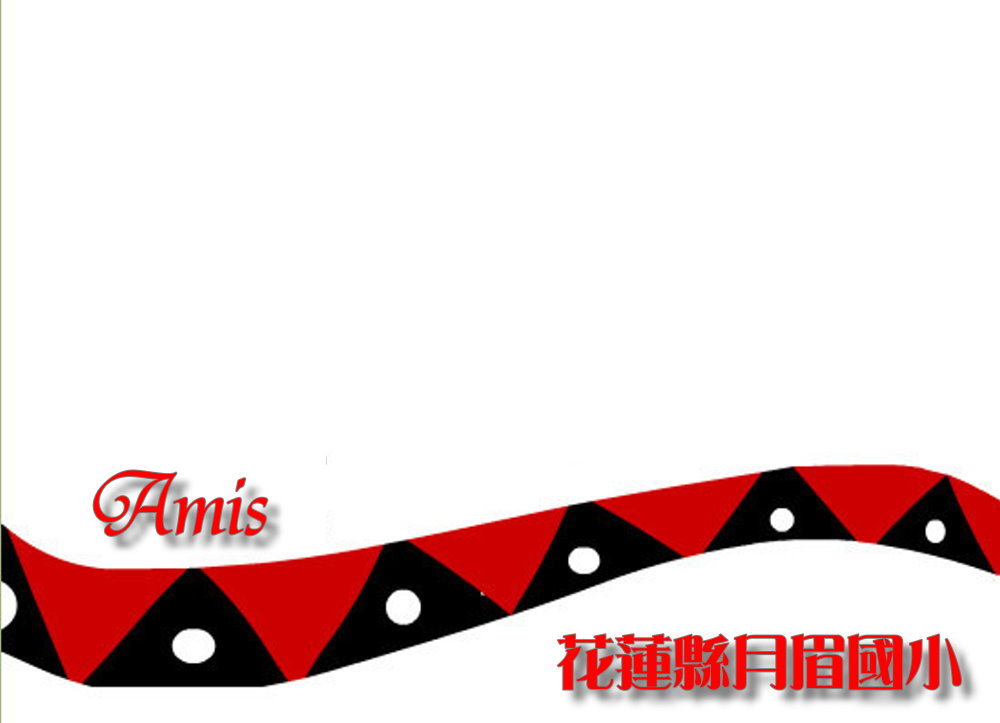 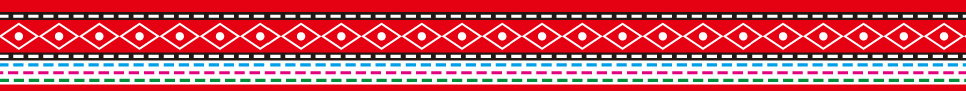 學校自評表~附件3三、情境營造:★課間活動
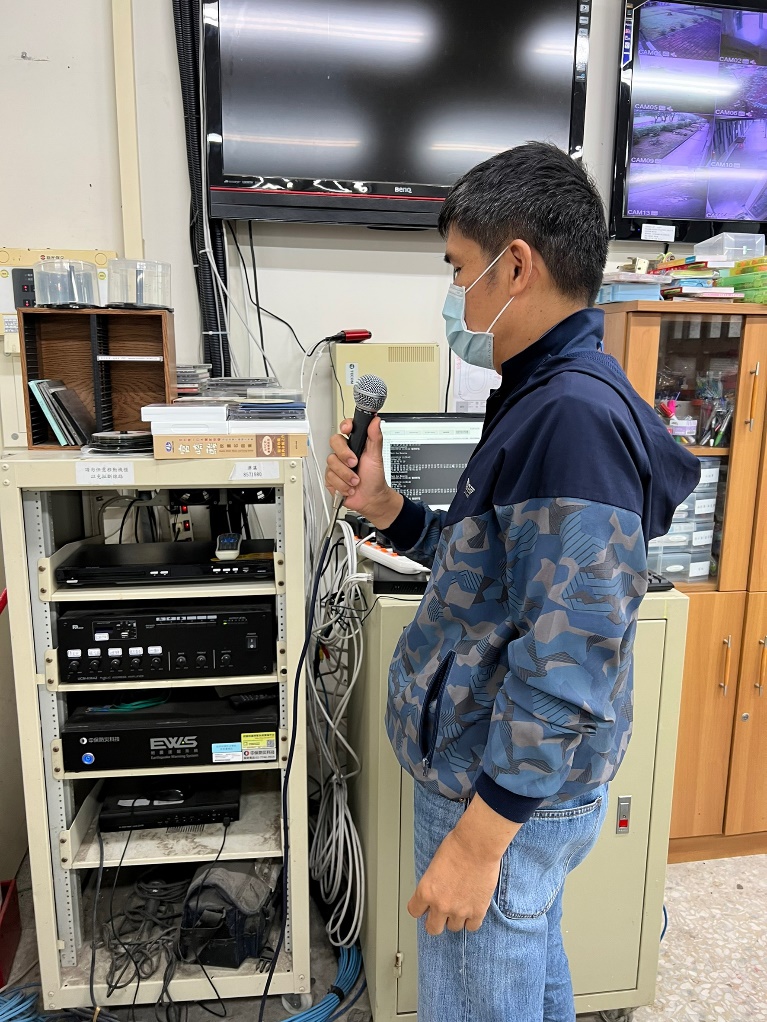 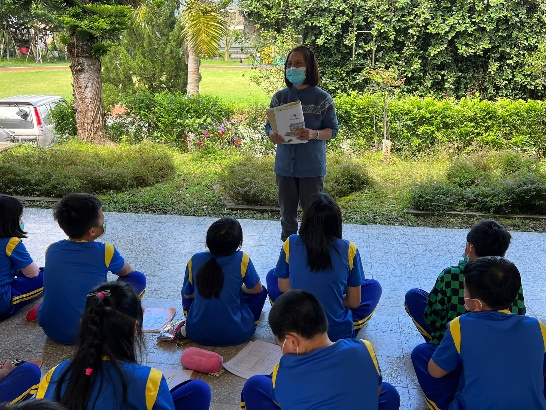 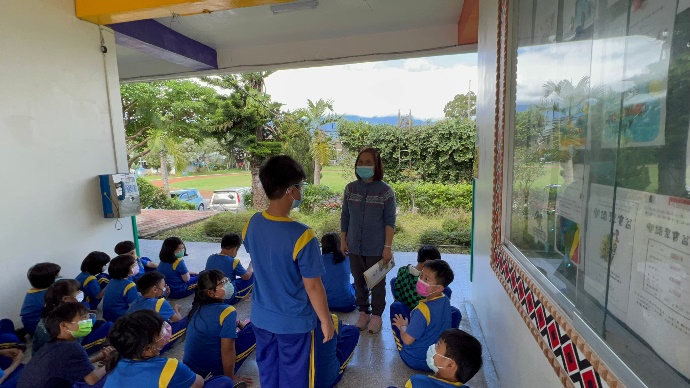 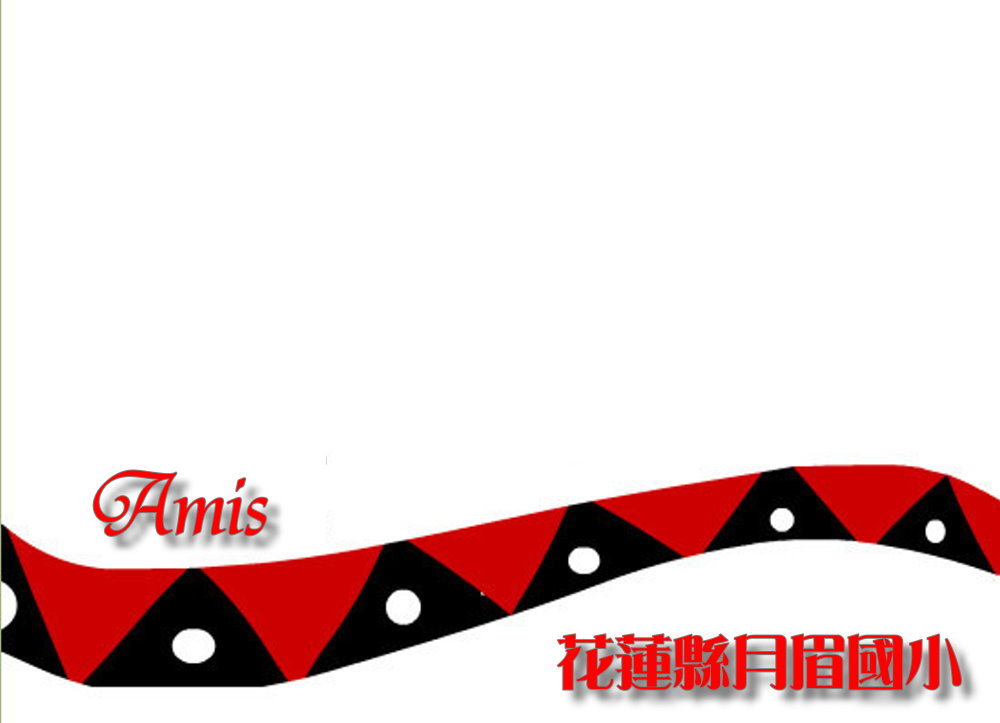 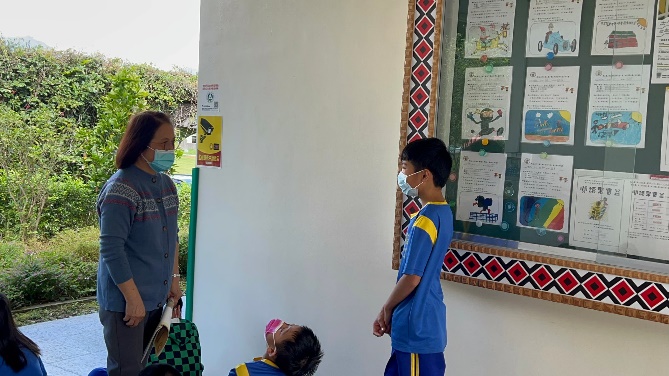 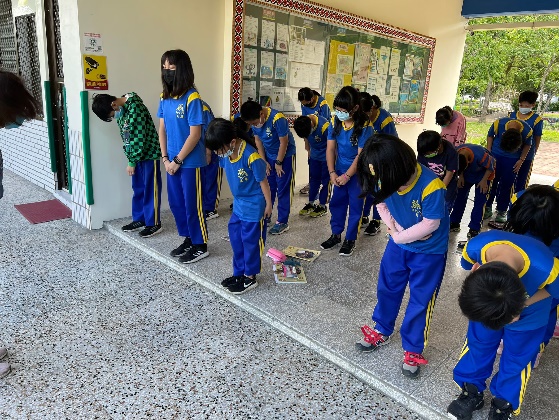 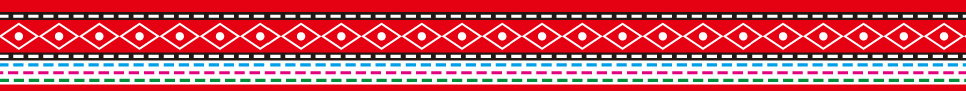 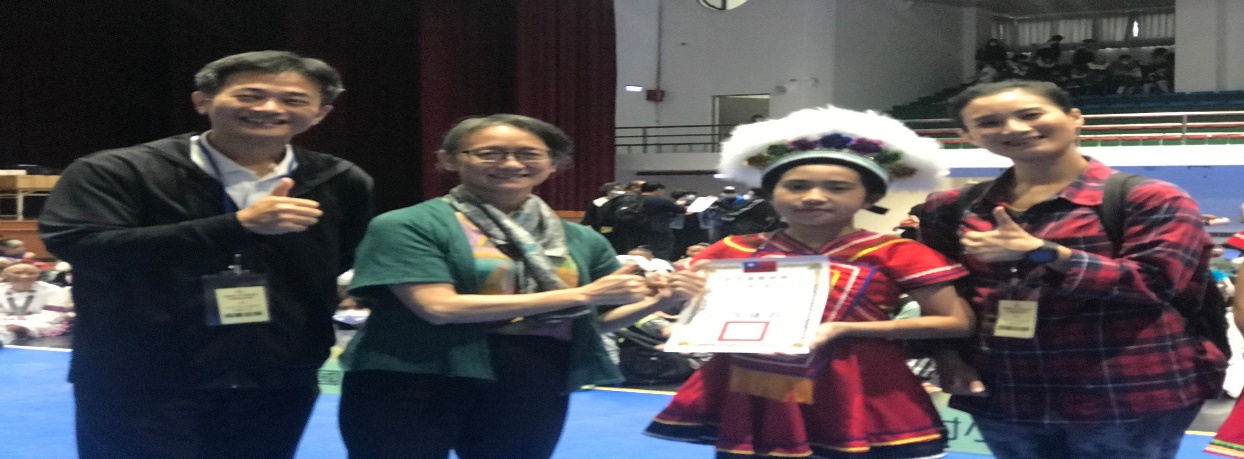 學校自評表~附件3三、情境營造:★社團活動
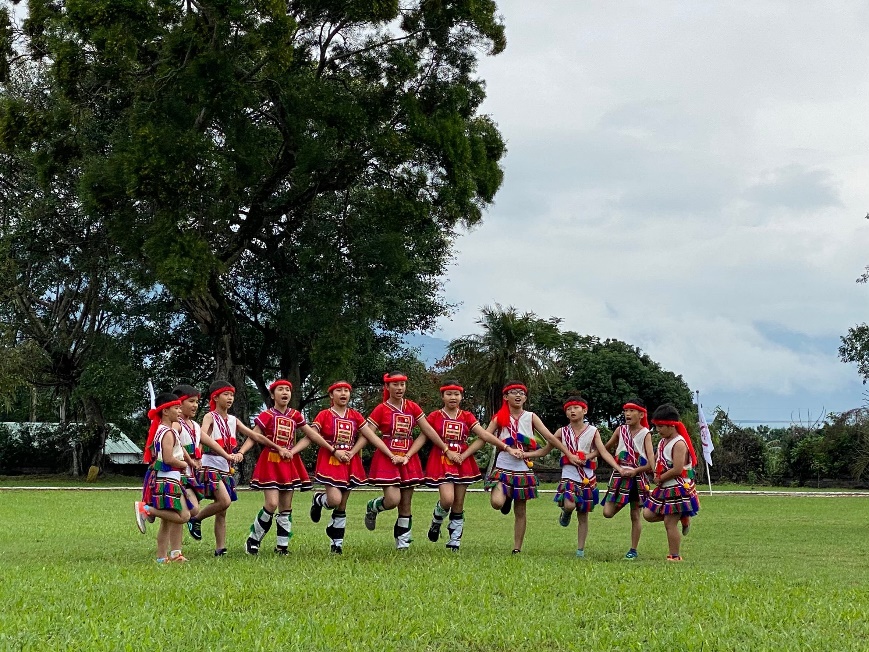 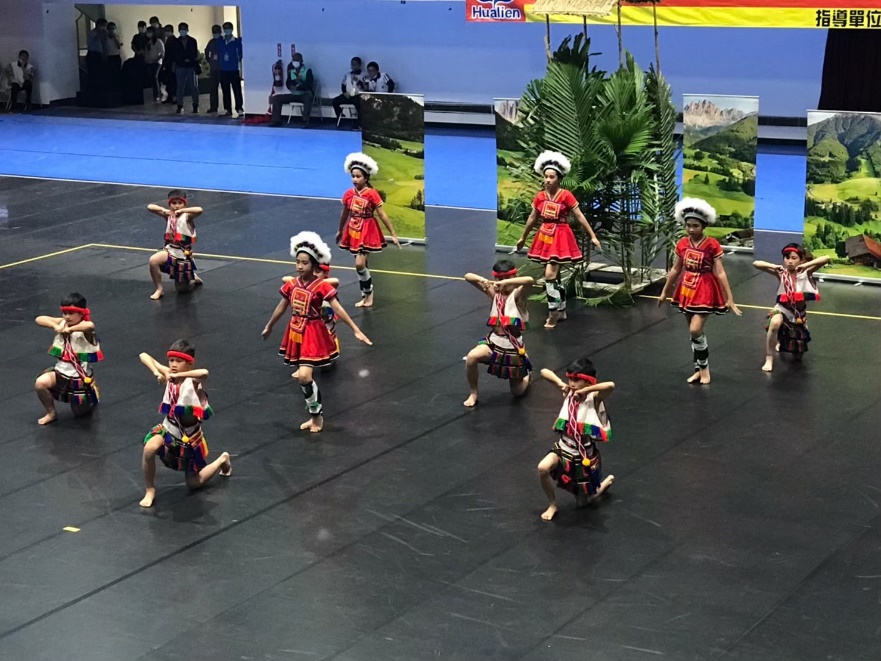 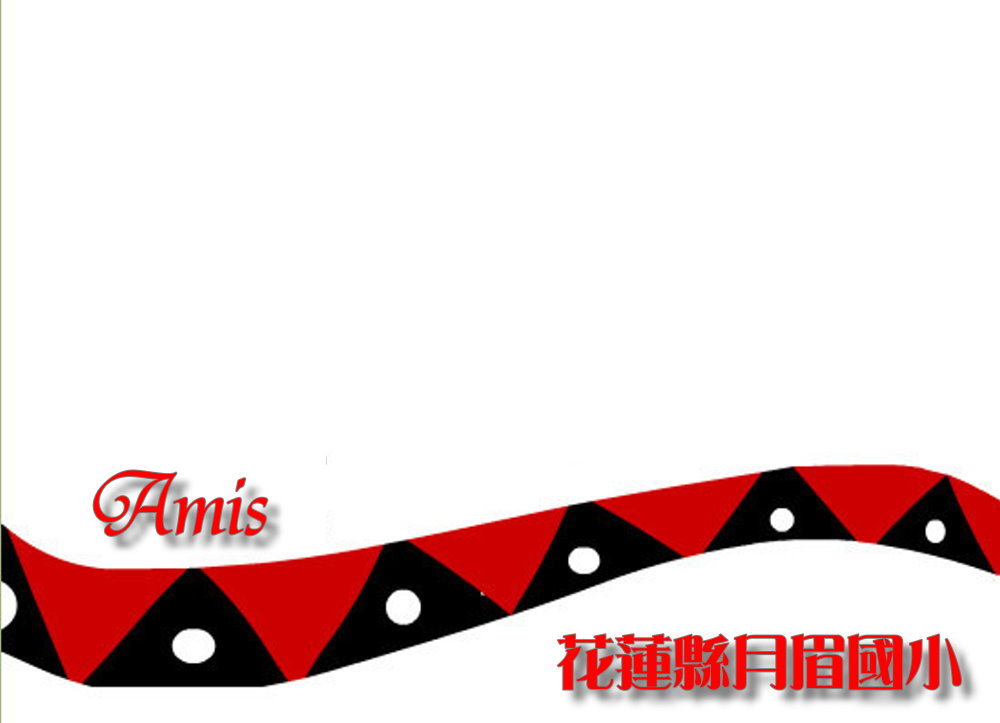 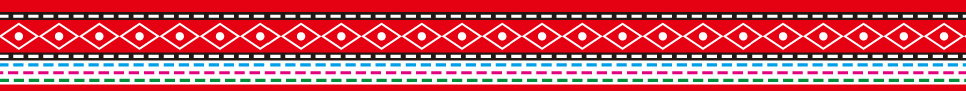 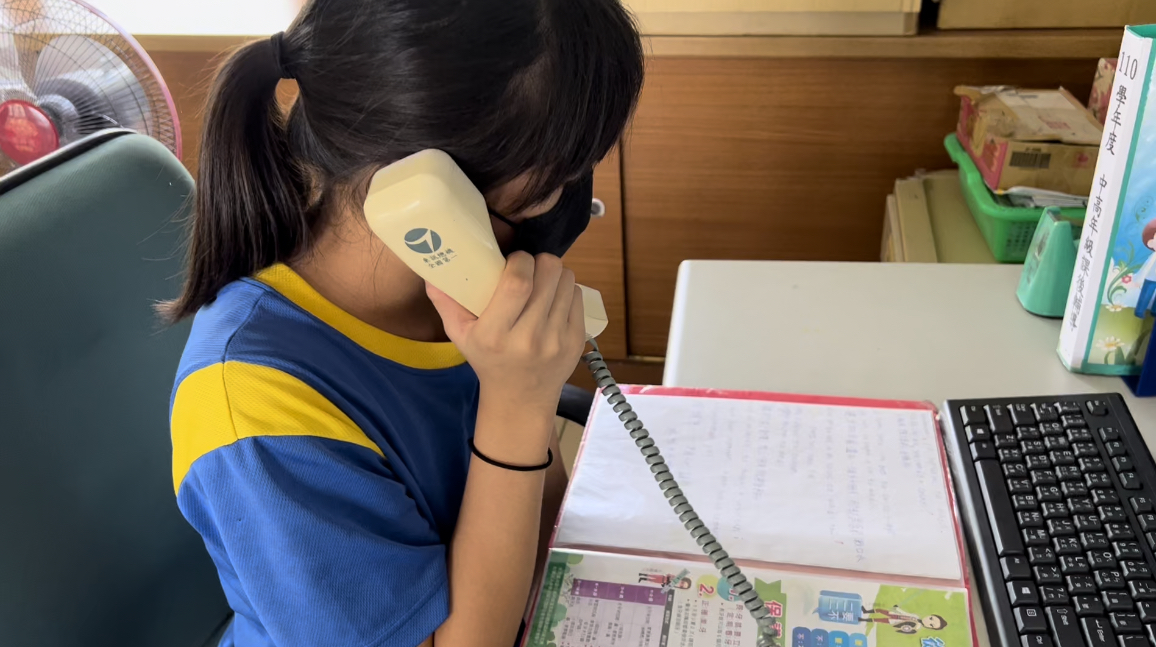 學校自評表~附件3三、情境營造:★廣播製作
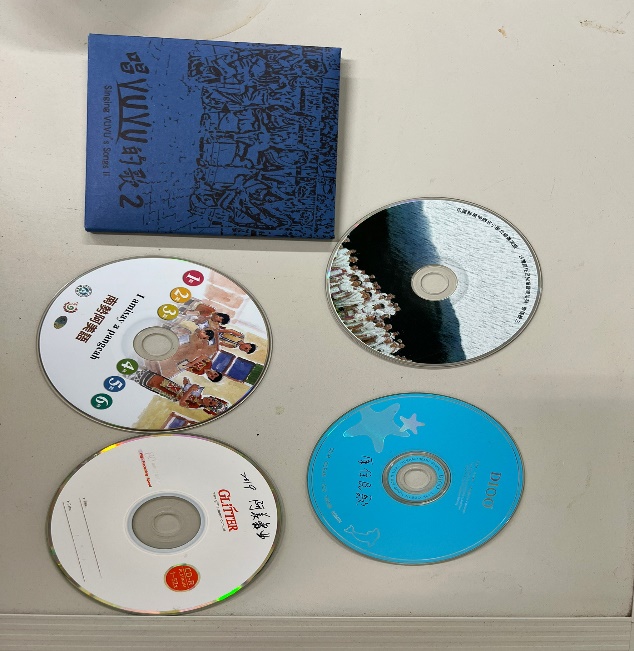 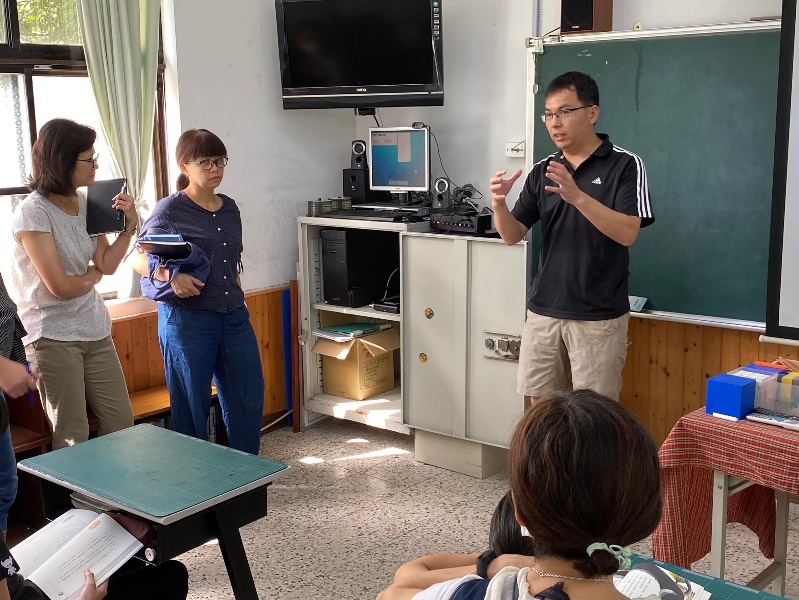 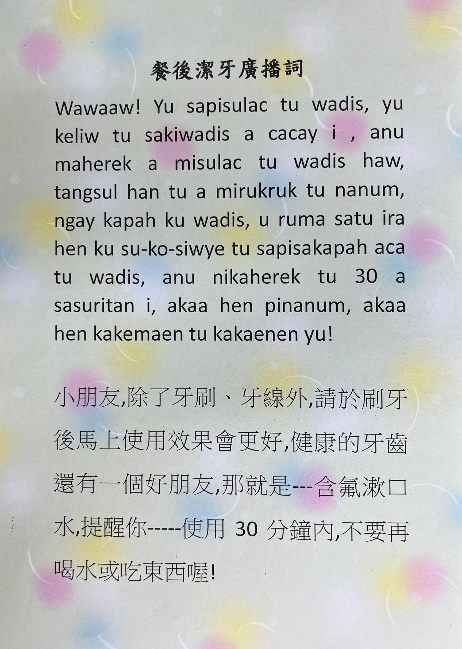 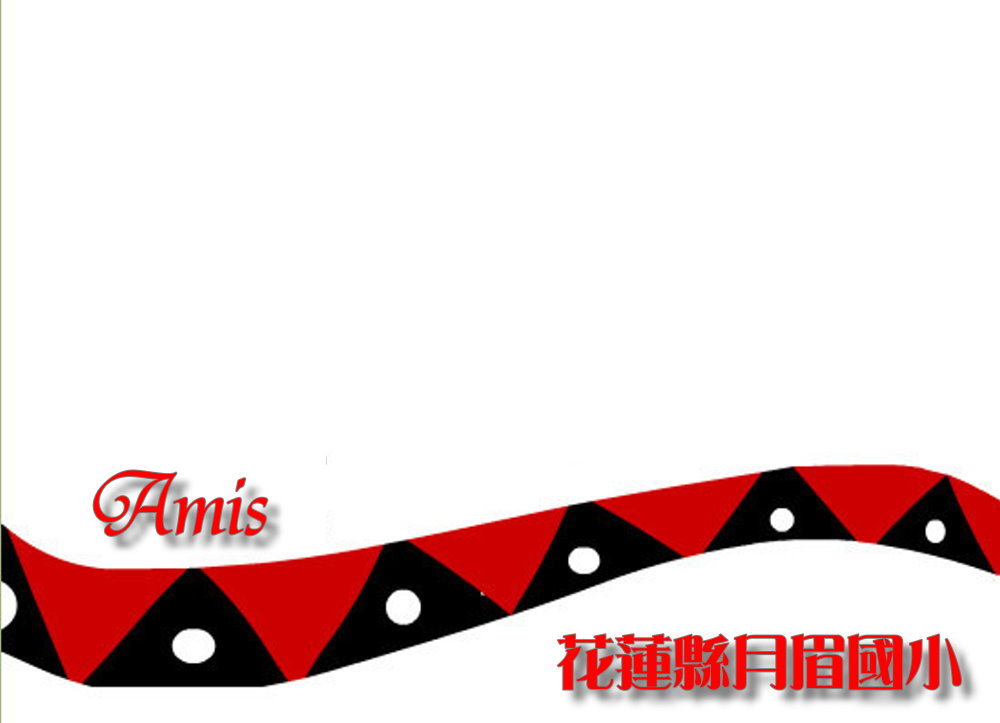 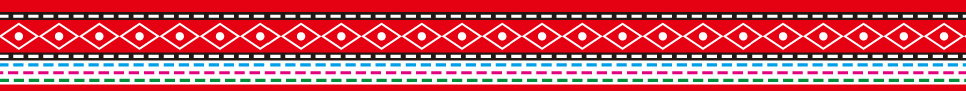 阿巴魯學園趣
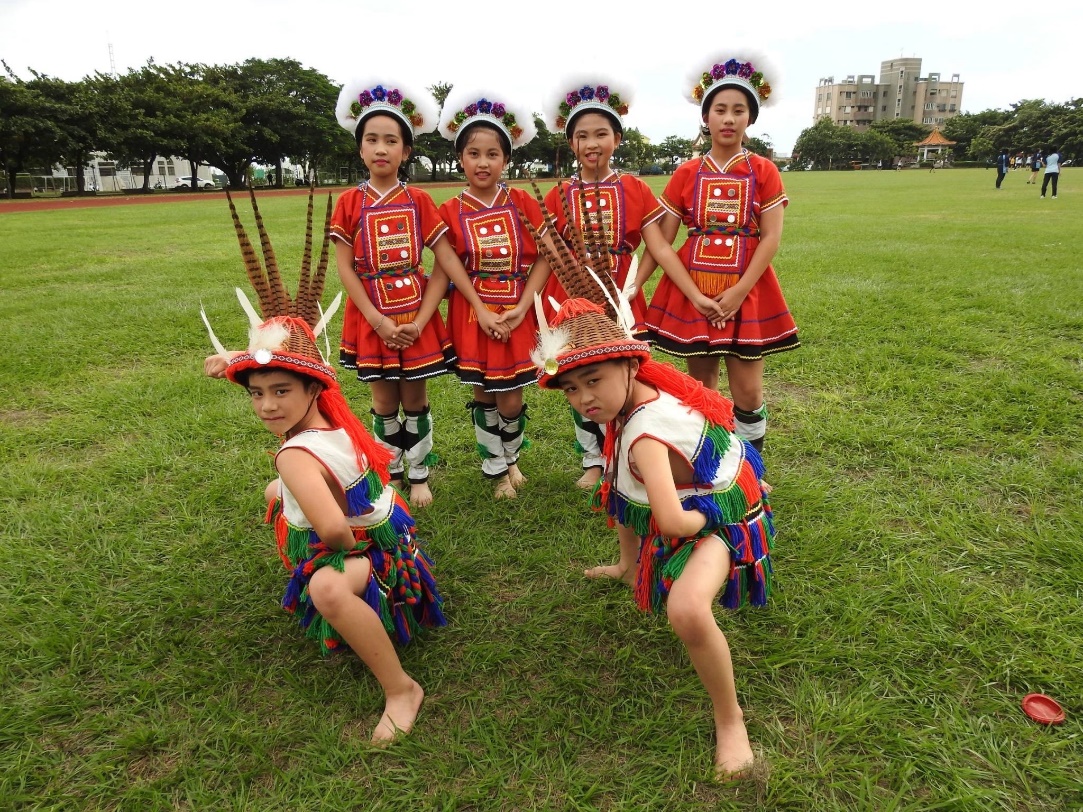 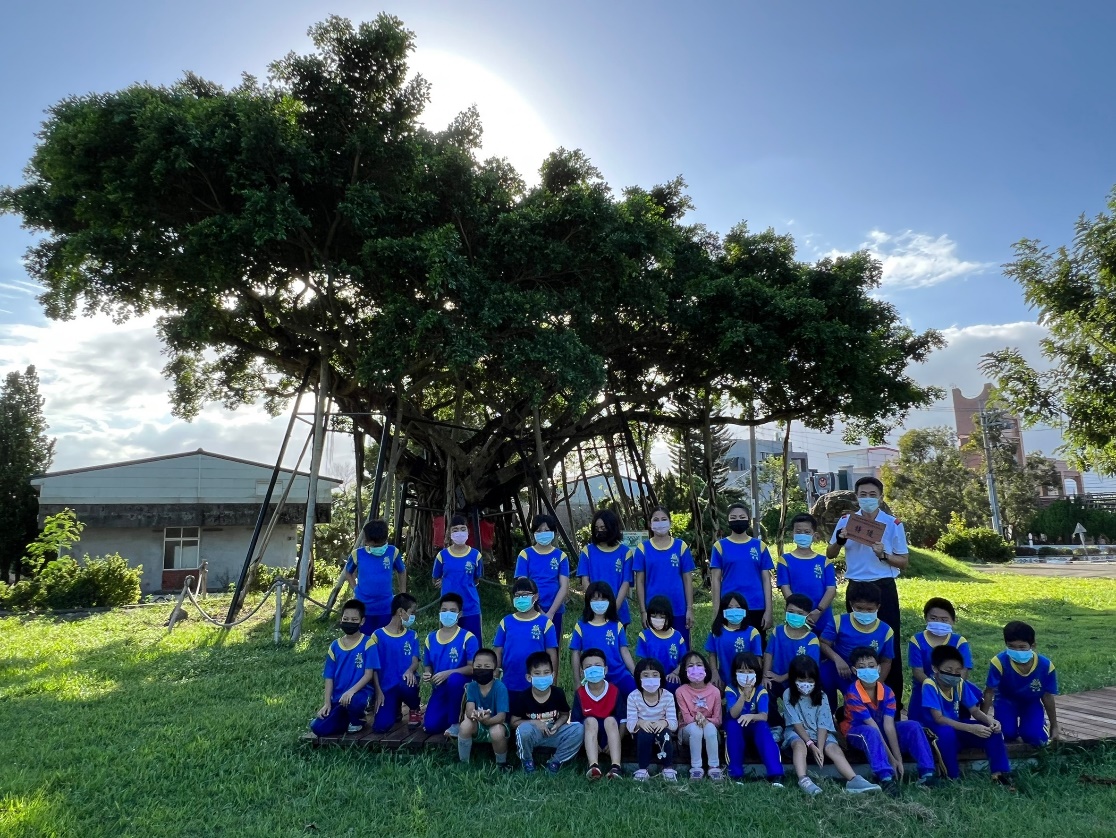 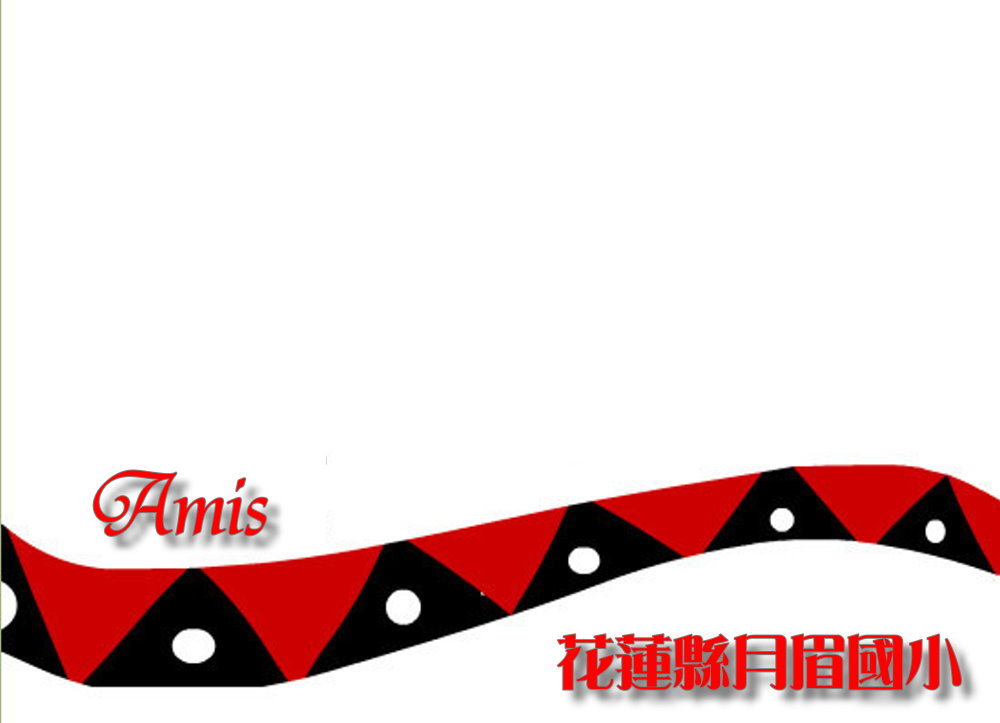